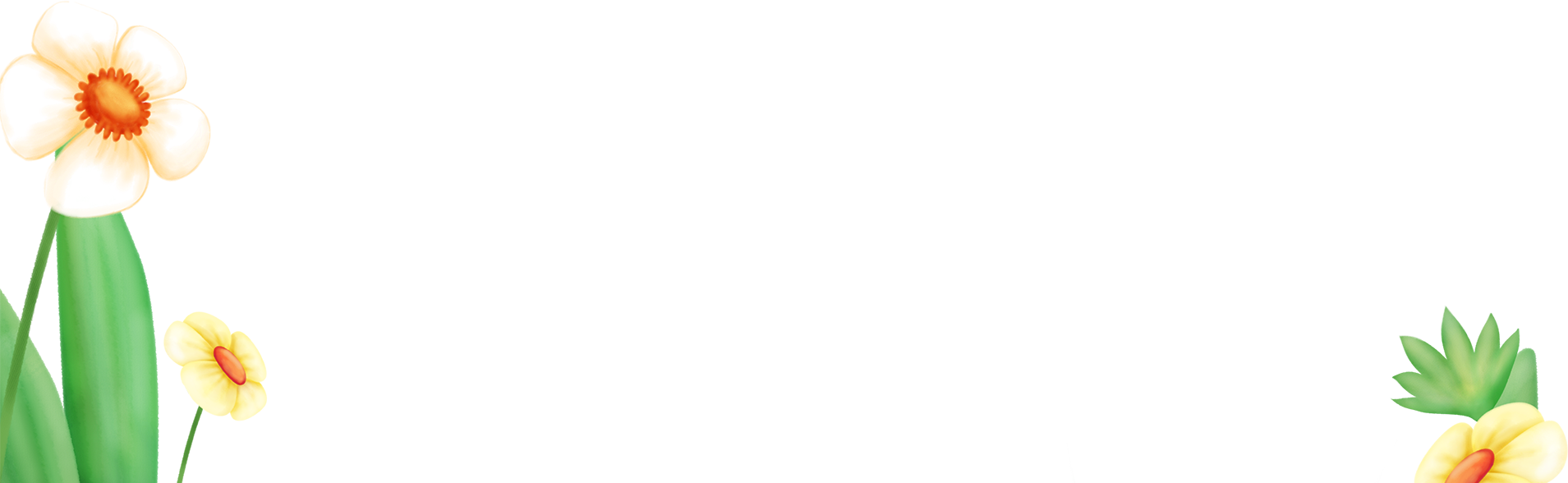 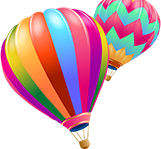 Toán
LUYỆN TẬP
(Trang 128)
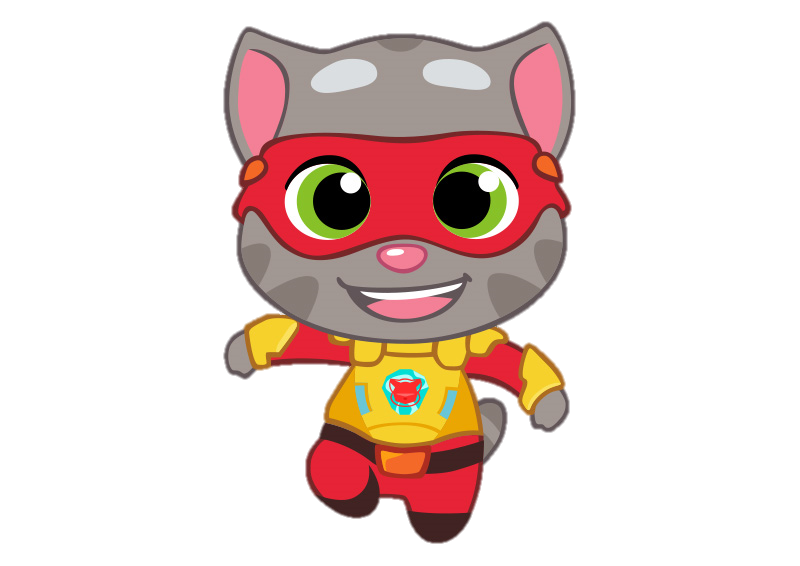 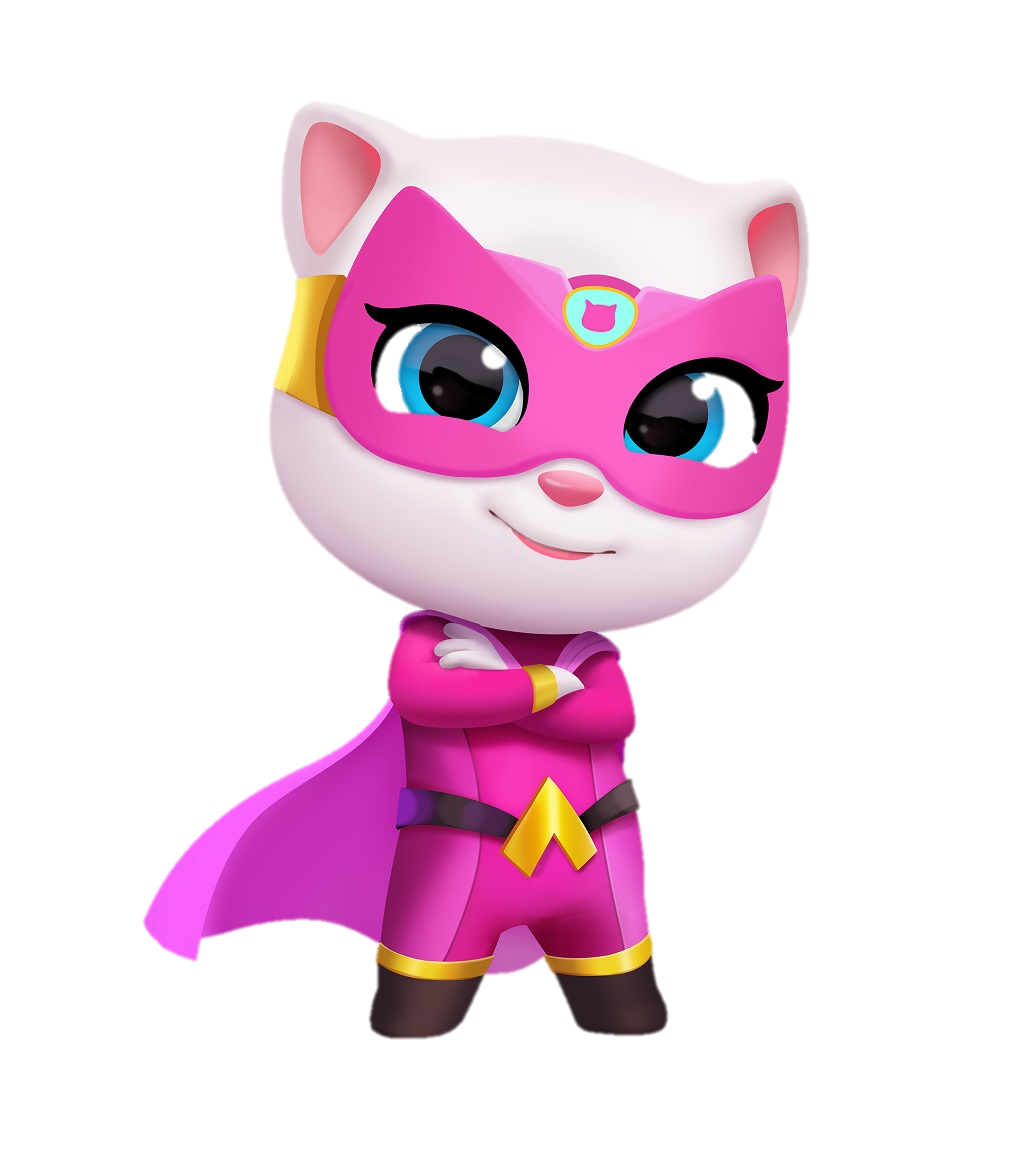 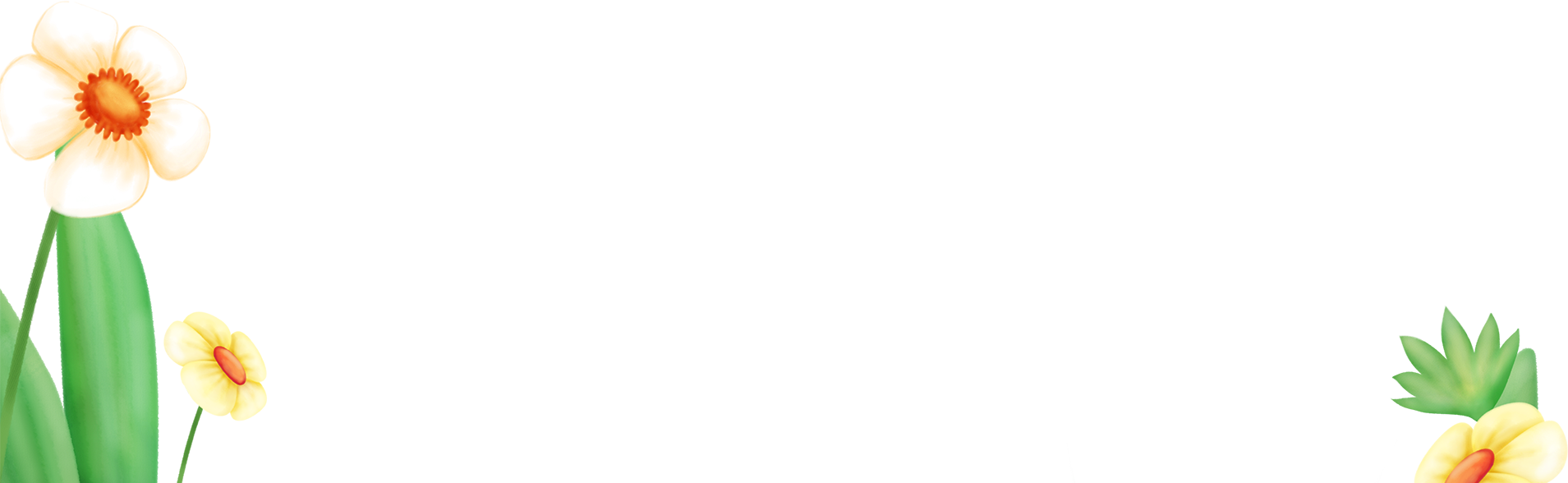 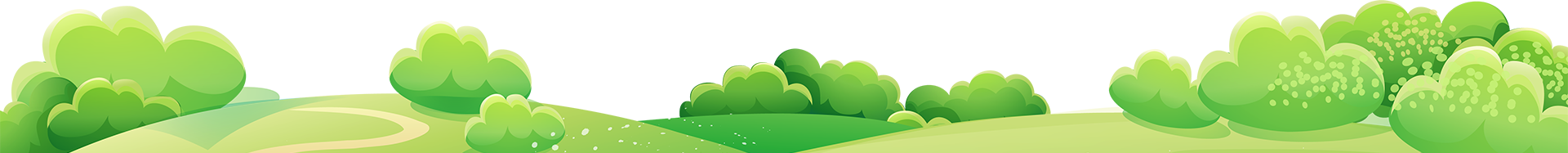 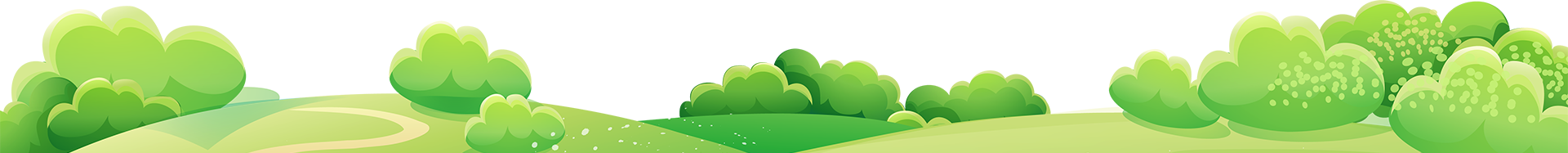 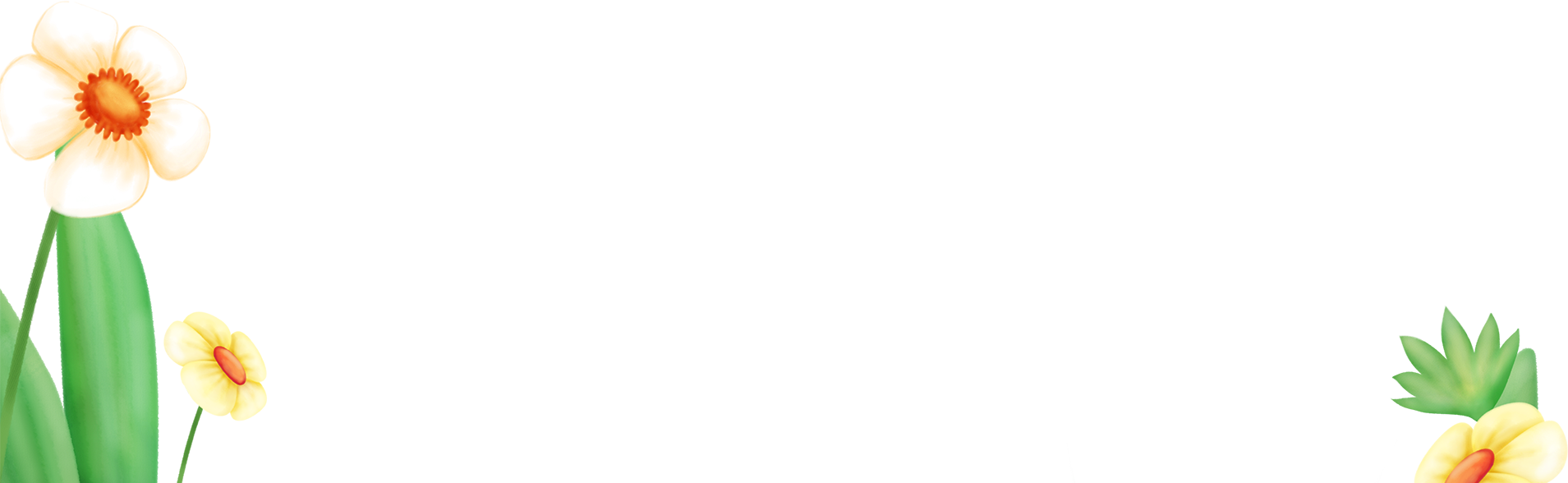 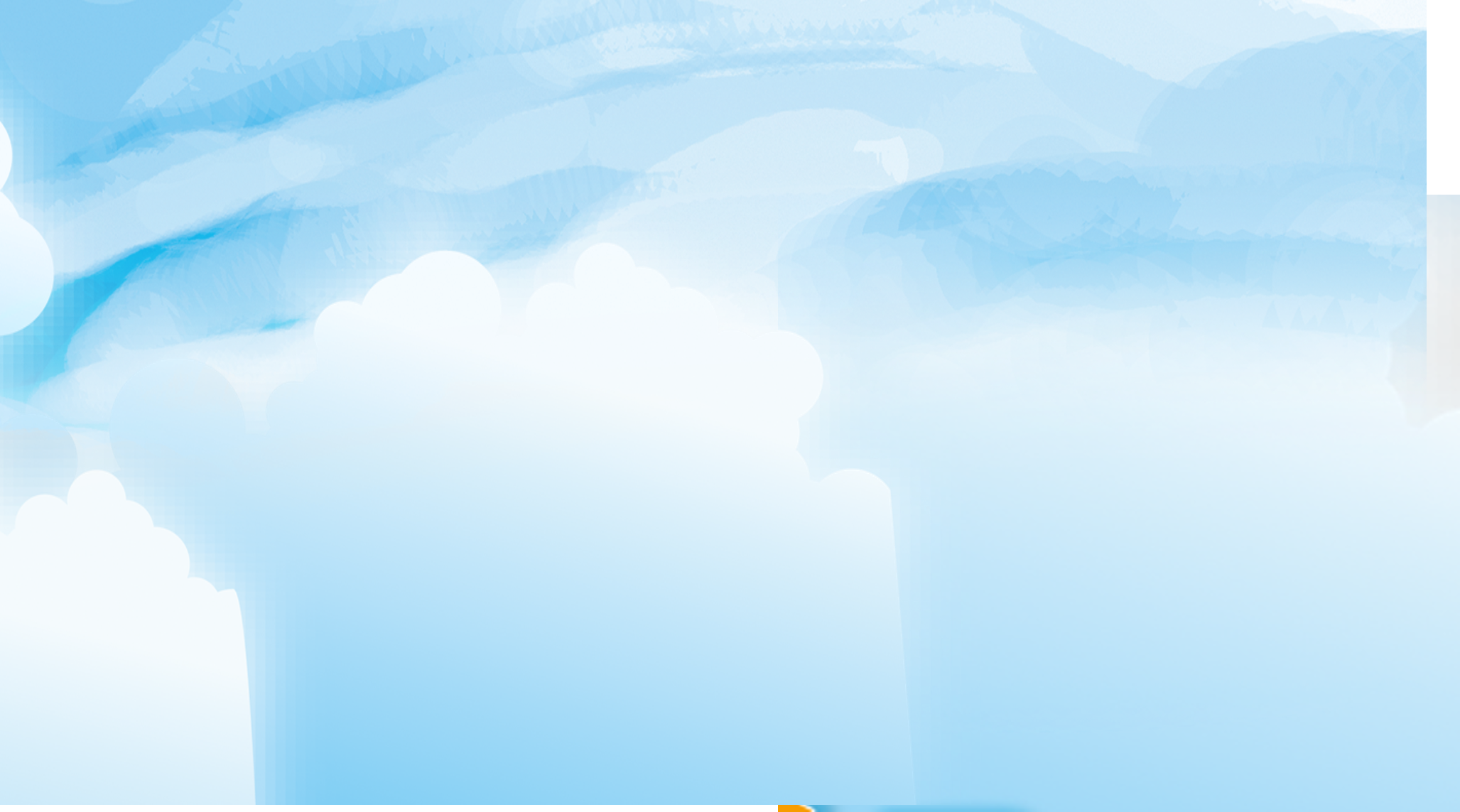 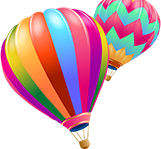 TOM HERO GIẢI CỨU 
NHỮNG NGƯỜI BẠN
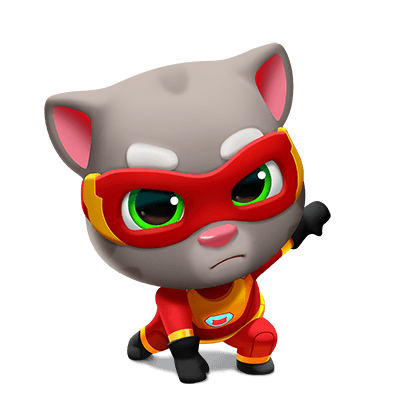 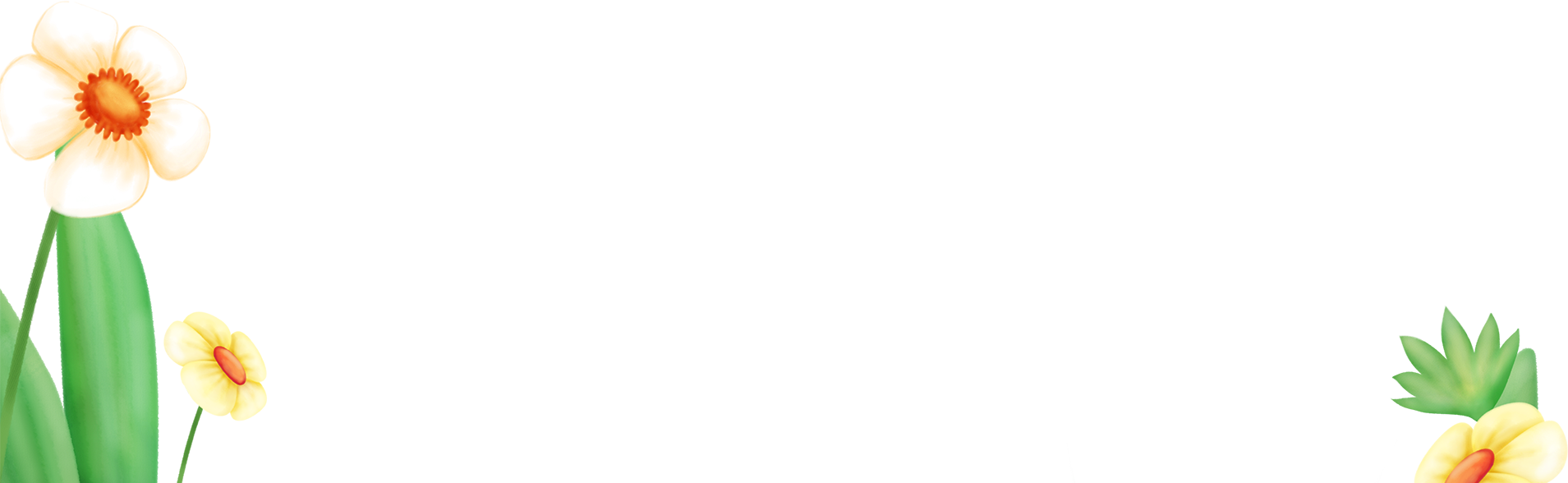 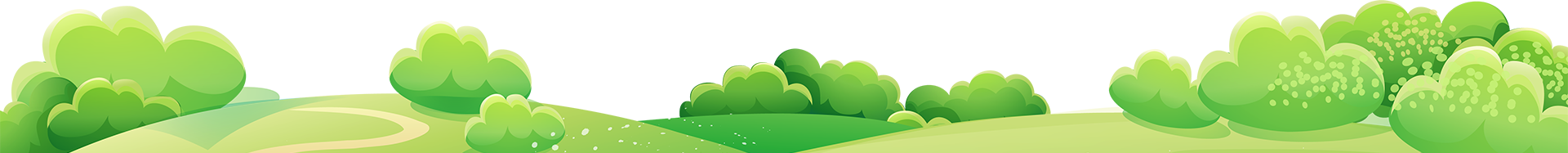 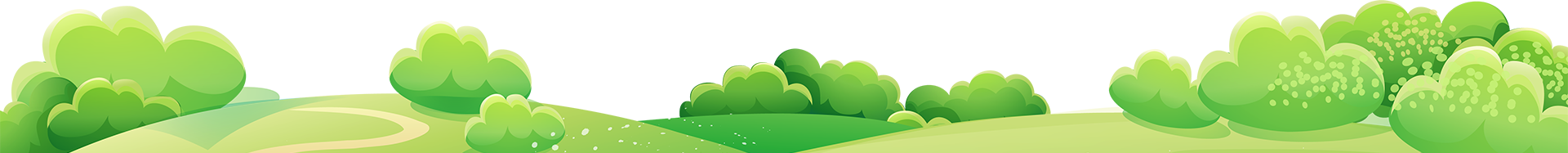 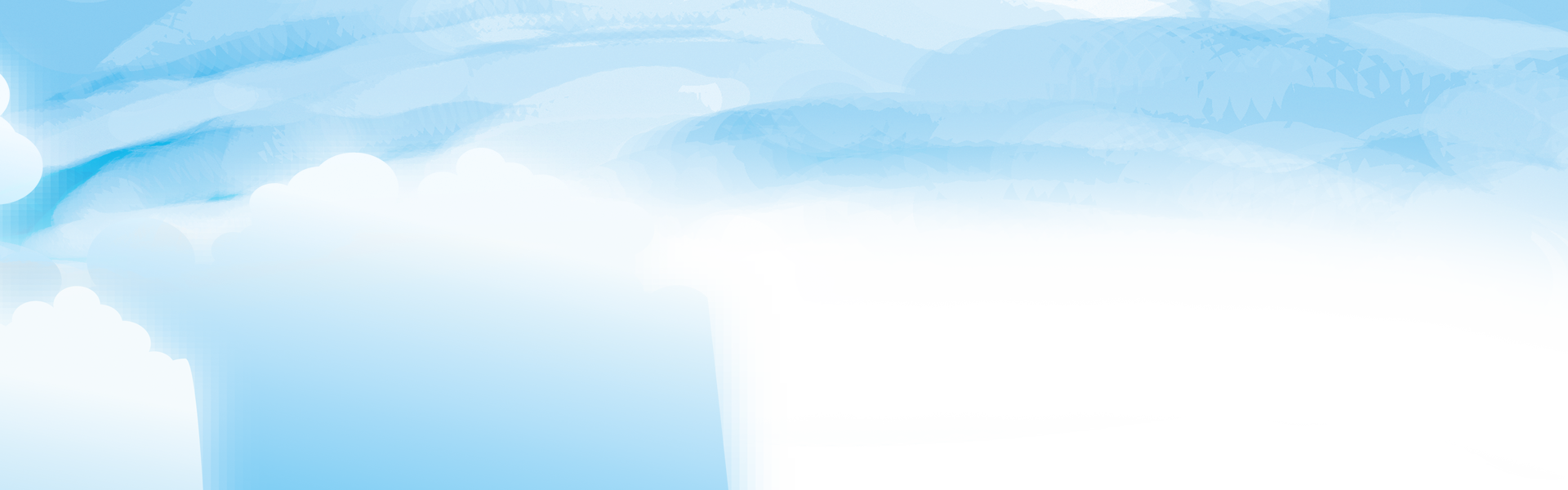 KHỞI ĐỘNG
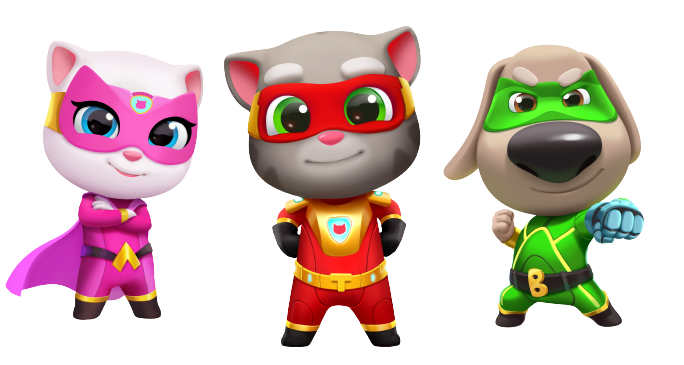 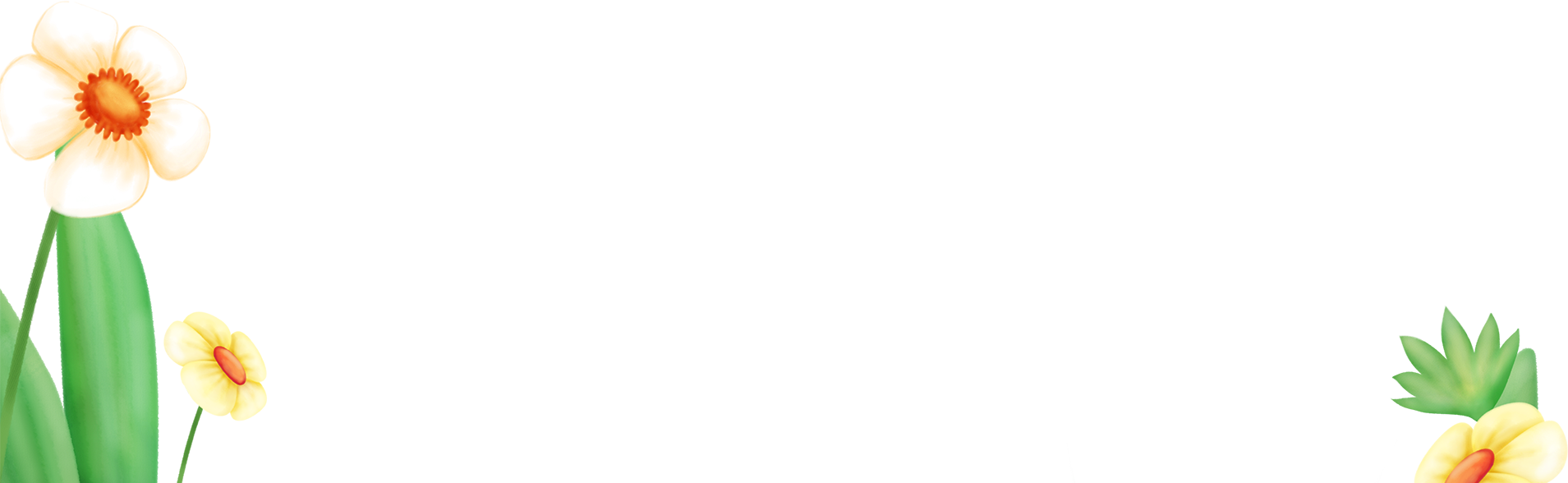 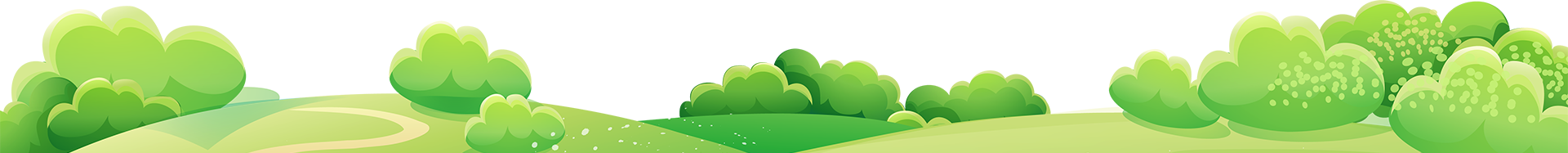 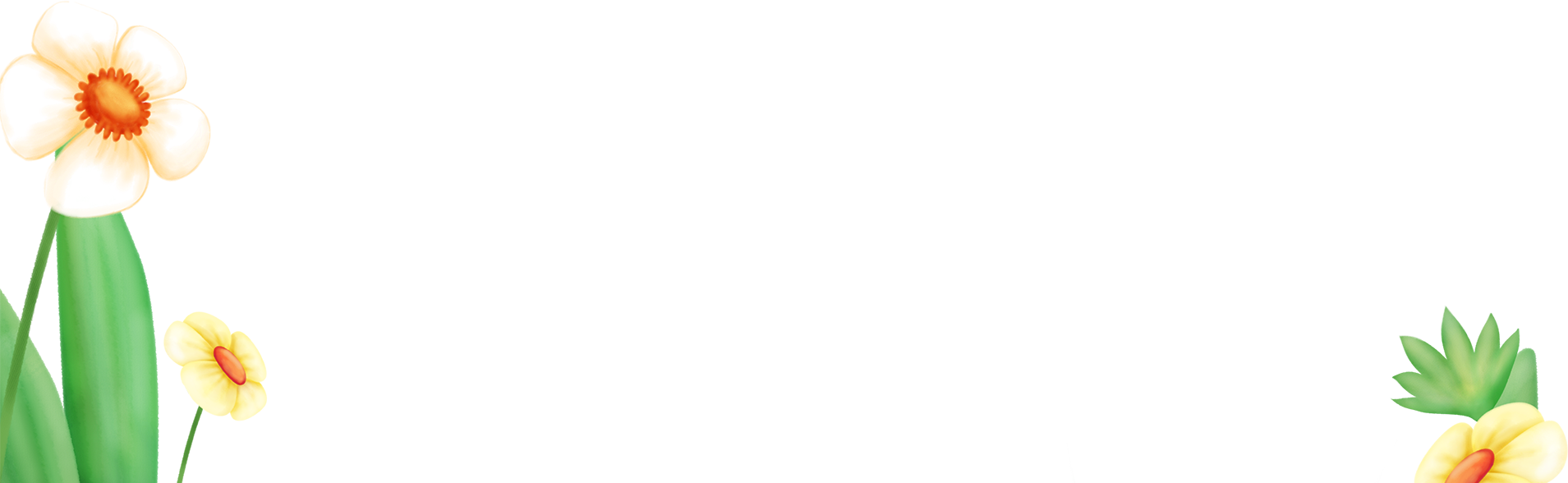 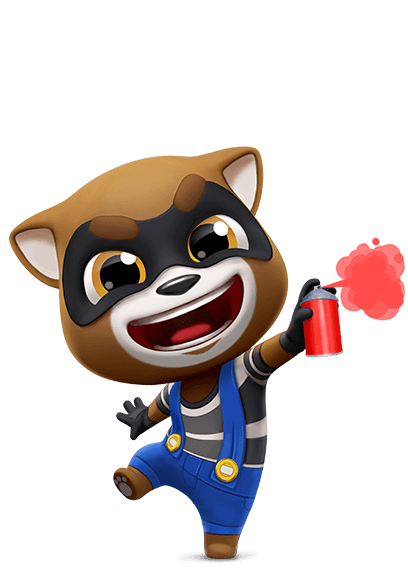 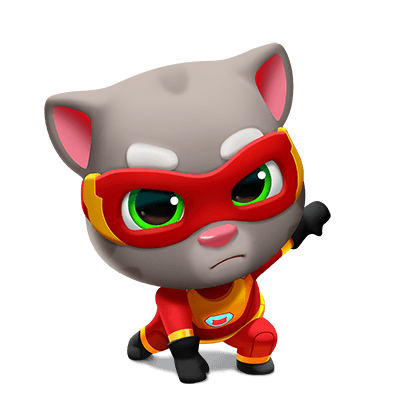 Muốn cộng hai phân số cùng mẫu số:
A
Ta lấy tử số cộng tử số và giữ nguyên mẫu số
B
Ta lấy tử số cộng tử số, mẫu số cộng mẫu số
C
Ta lấy mẫu số cộng mẫu số và giữ nguyên tử số
D
Ta quy đồng hai phân số rồi cộng hai phân số đó
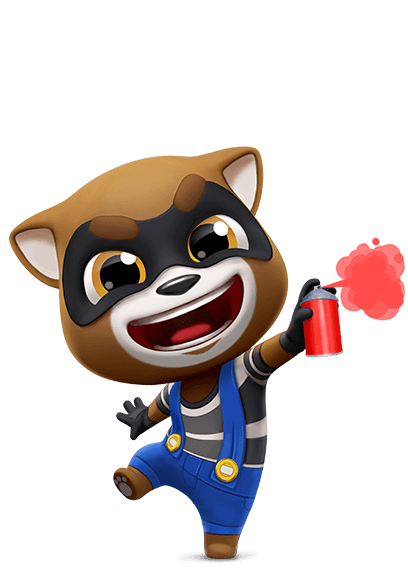 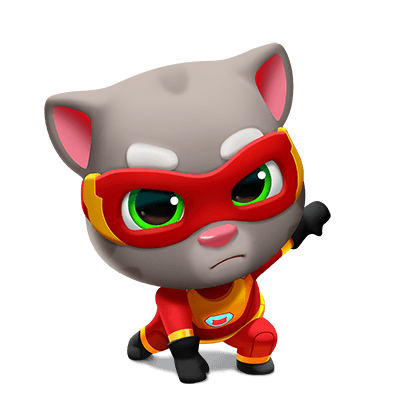 Muốn cộng hai phân số khác mẫu số:
D
Ta quy đồng hai phân số rồi cộng hai phân số đó
A
Ta lấy tử số cộng tử số, mẫu số cộng mẫu số
B
Ta lấy mẫu số cộng mẫu số và giữ nguyên tử số
C
Ta lấy tử số cộng tử số và giữ nguyên mẫu số
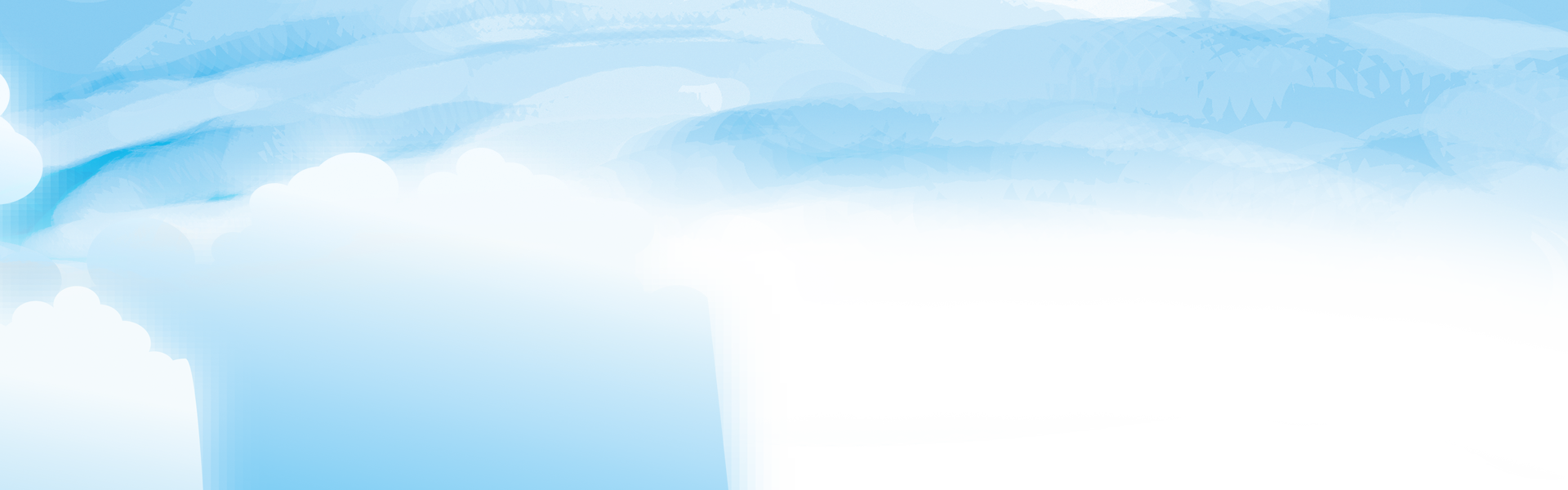 Luyện tập
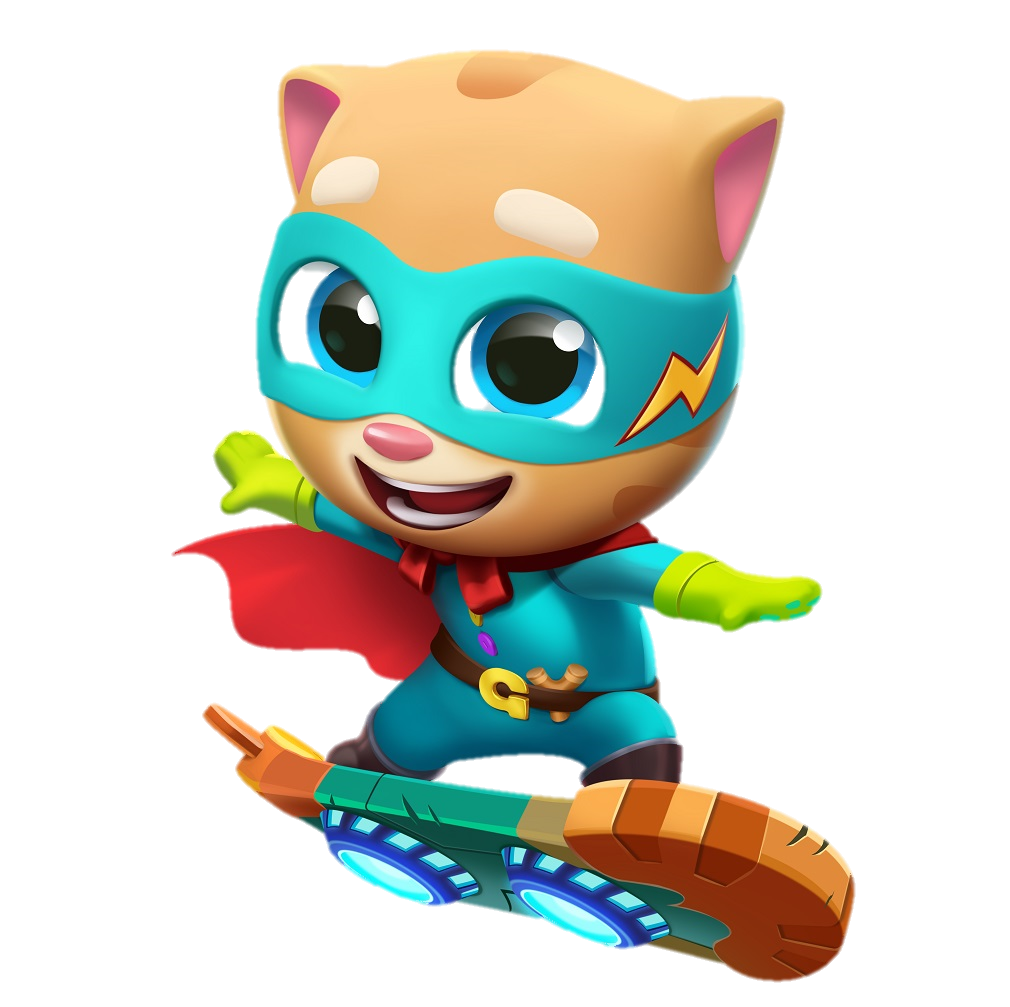 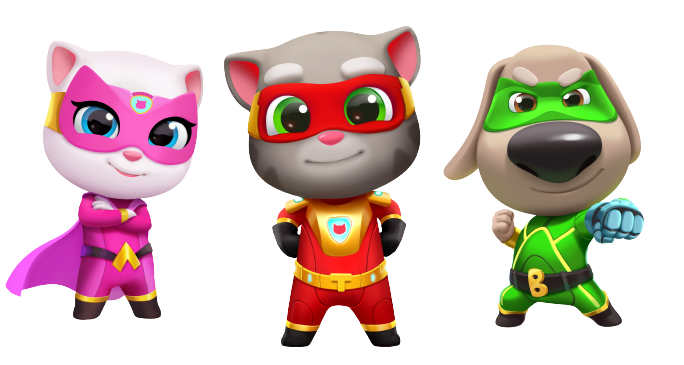 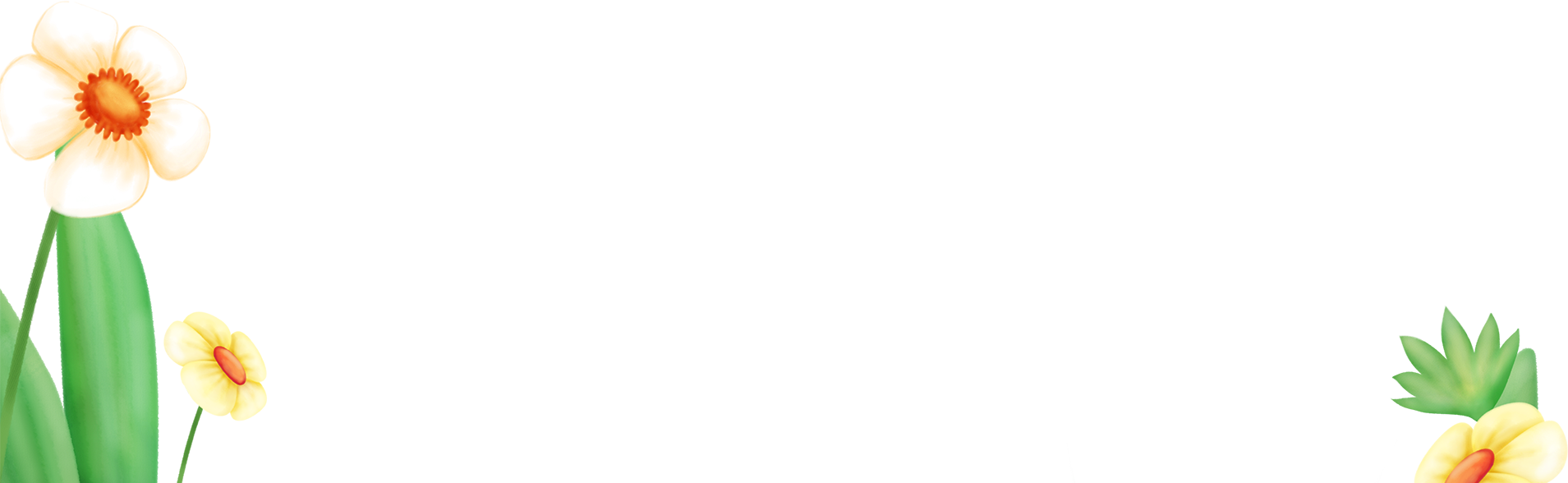 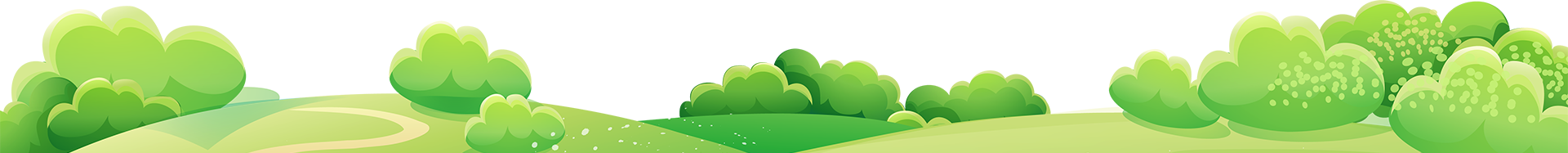 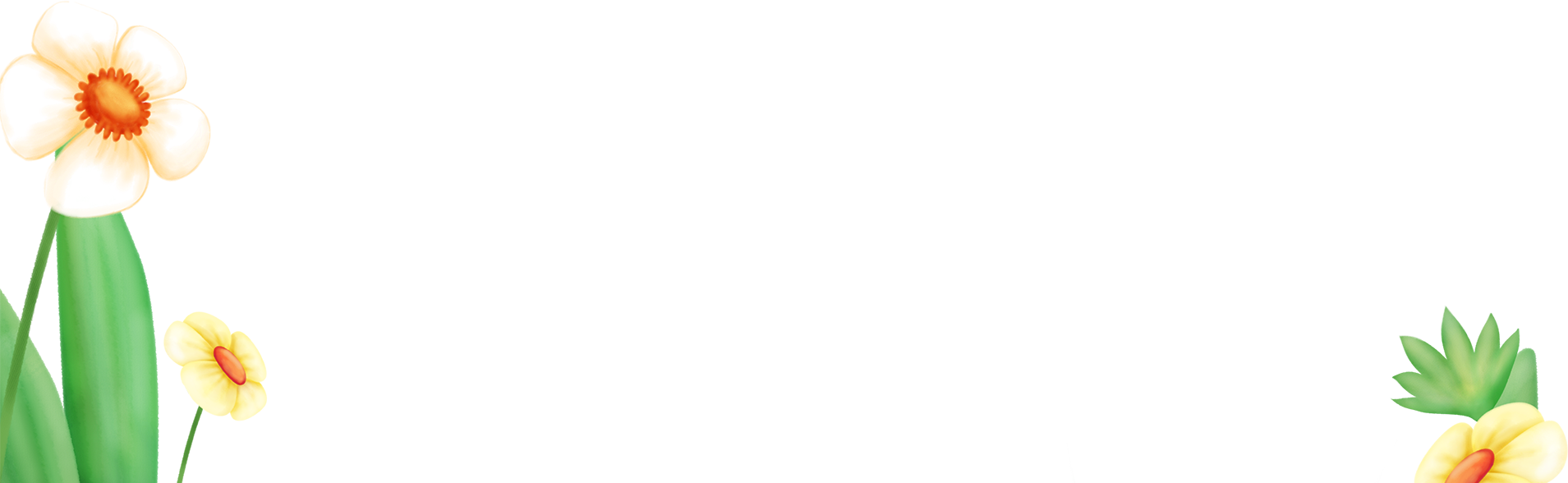 Bài 1: Tính theo mẫu
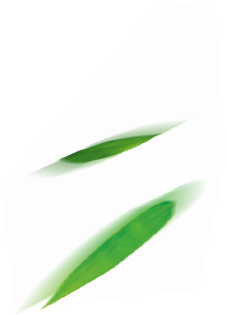 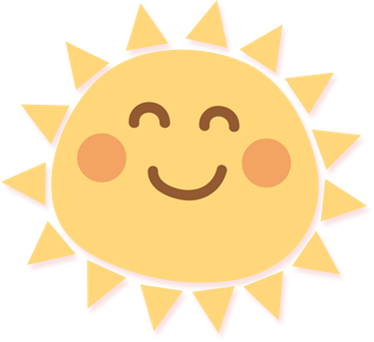 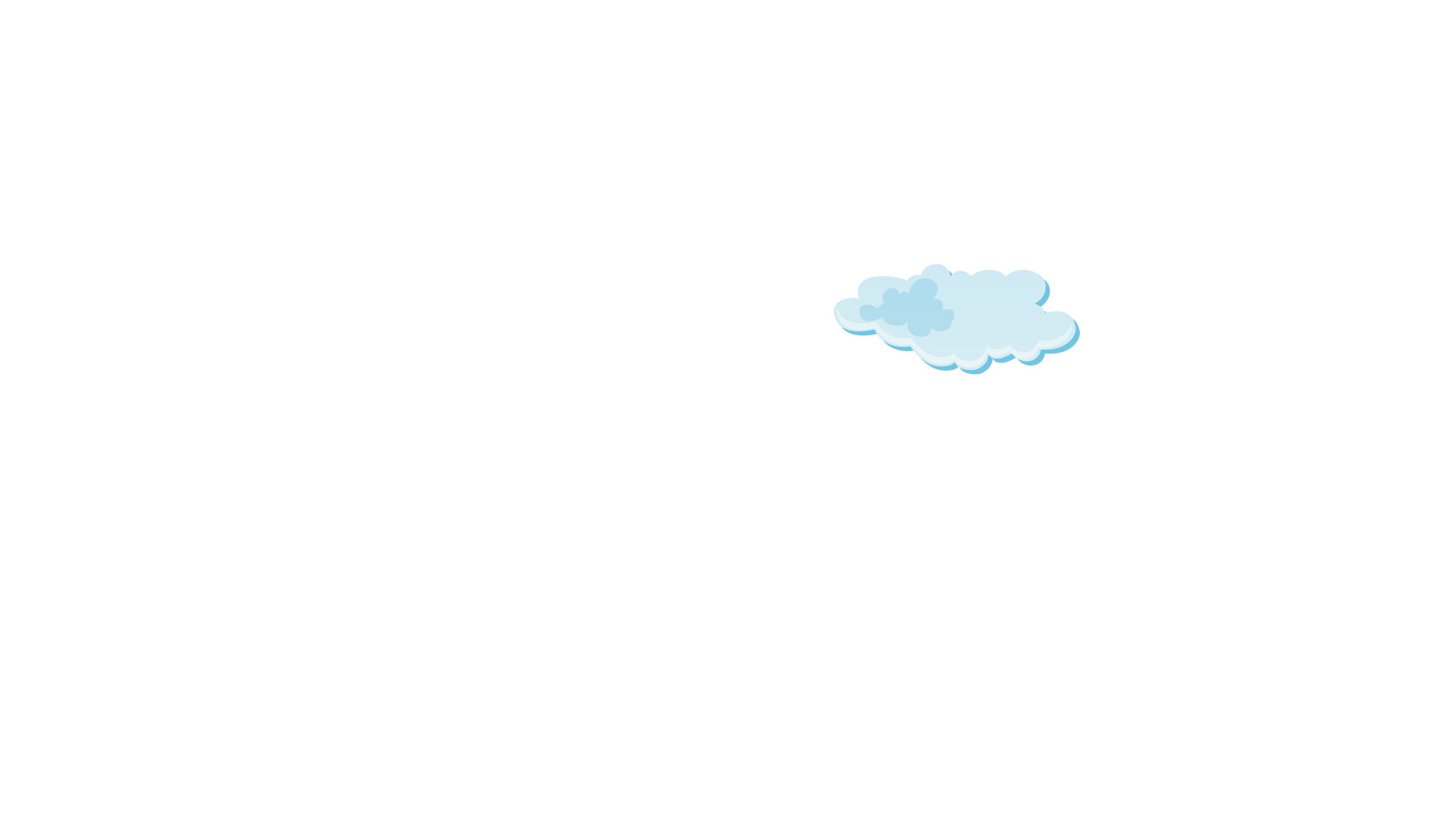 Bài 1: Tính theo mẫu
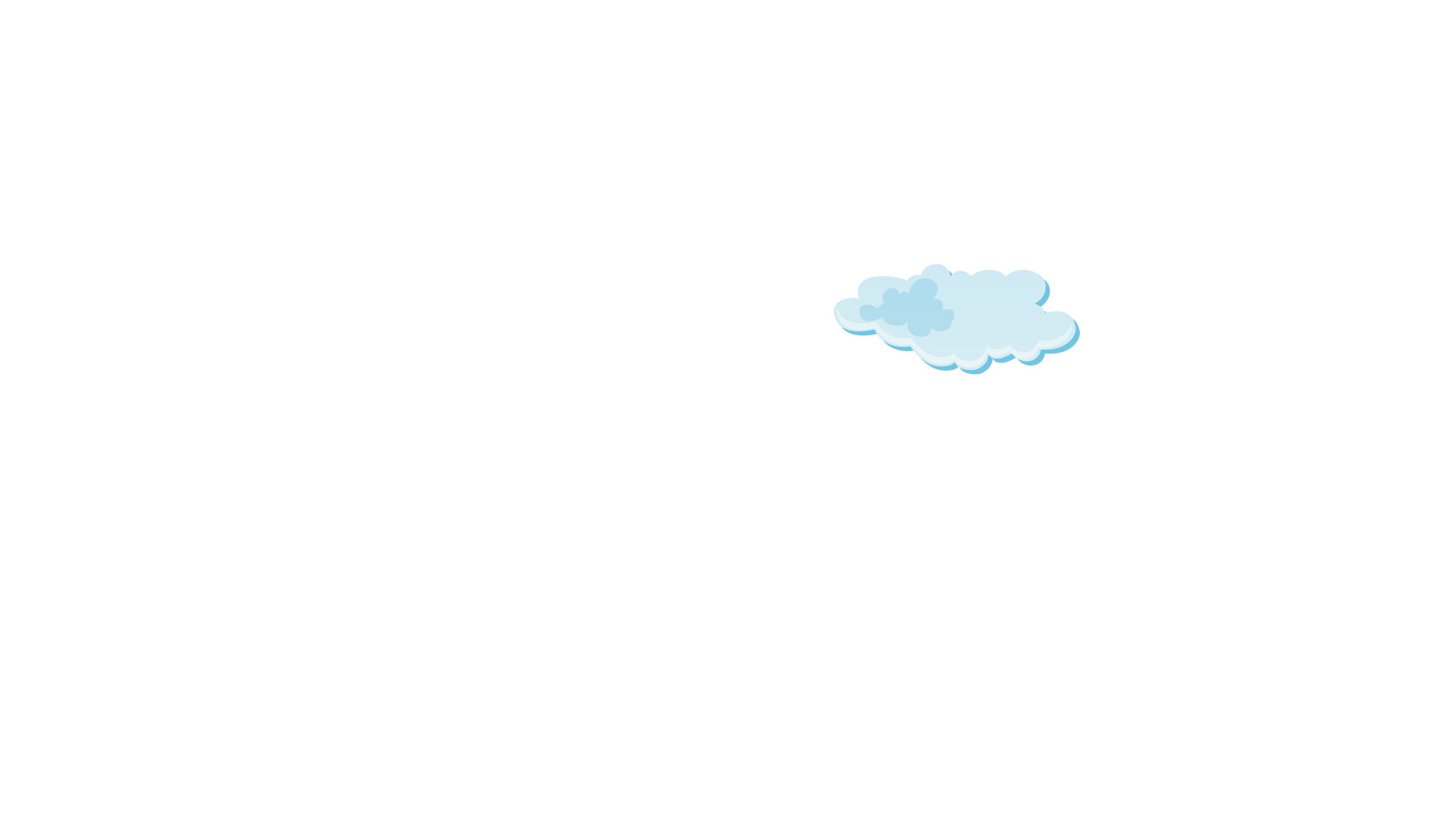 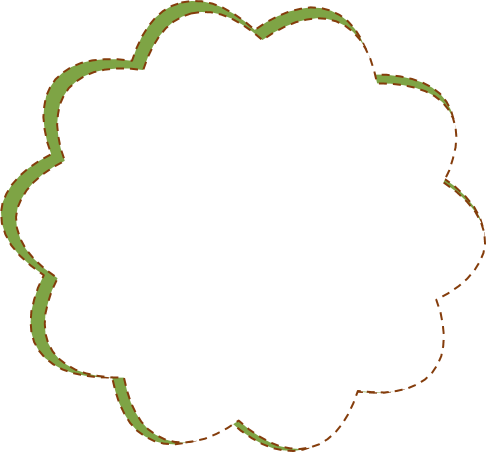 Mẫu:
Viết rút gọn:
Bài 1: Tính theo mẫu
Tính chất kết hợp
Bài 2:
Viết tiếp vào chỗ chấm
Khi cộng một tổng hai phân số với phân số thứ ba, ta có thể cộng phân số thứ nhất với tổng của phân số thứ hai và 
phân số thứ ba.
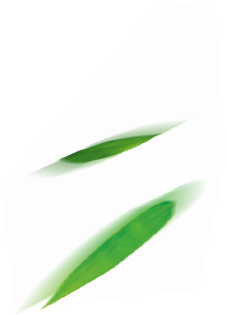 Bài 3: Một hình chữ nhật có chiều dài      m, chiều rộng     m. Tính nửa chu vi hình chữ nhật đó
Bài giải
Tóm tắt:
Nửa chu vi của hình chữ nhật là
(m)
Nửa chu vi: ..?.. m
Đáp số:        m
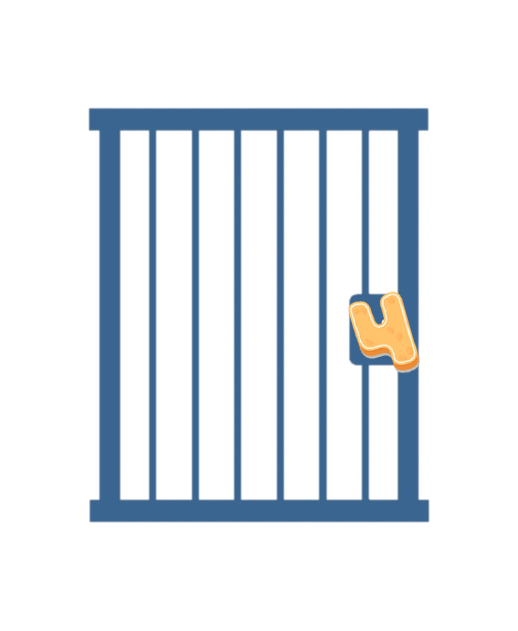 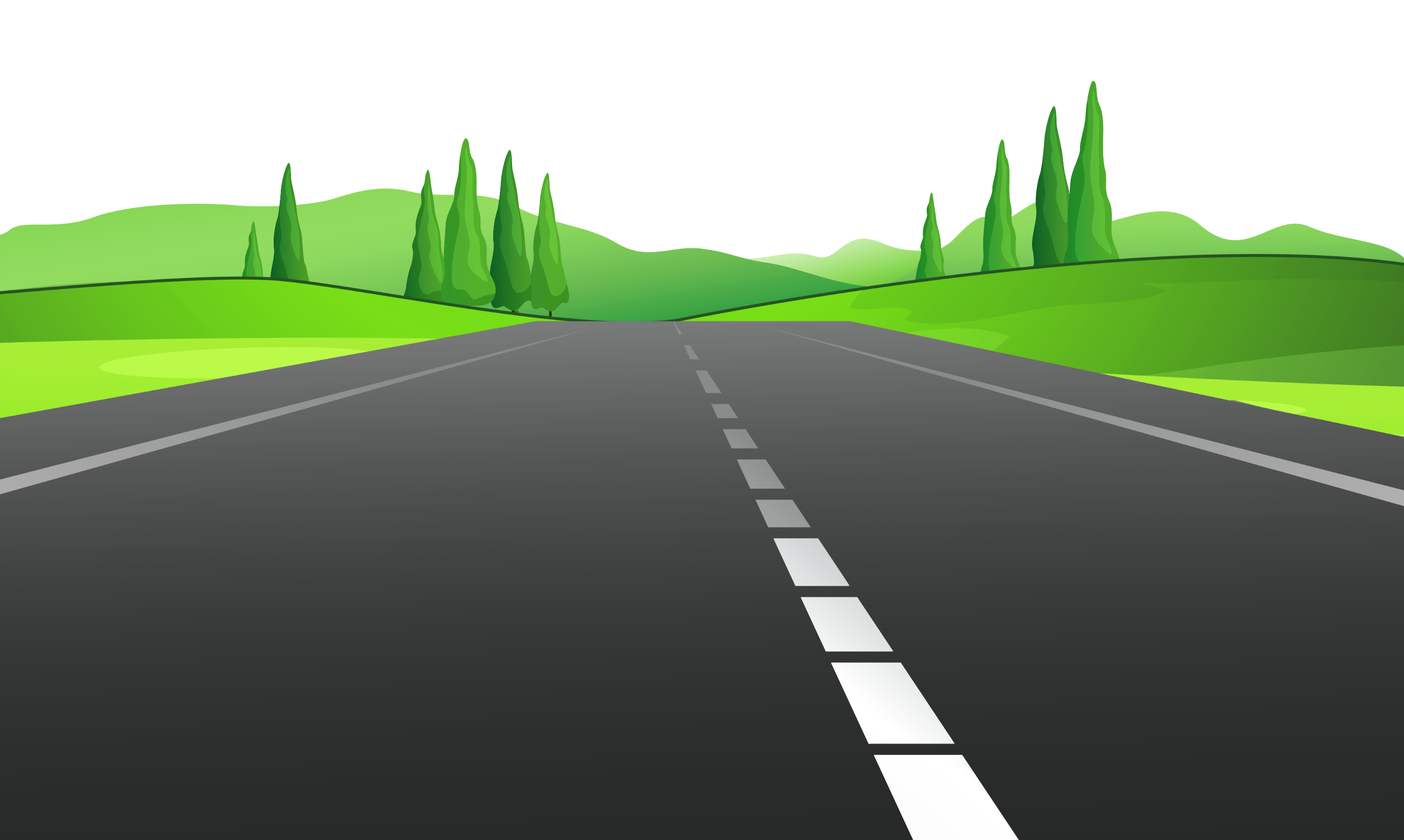 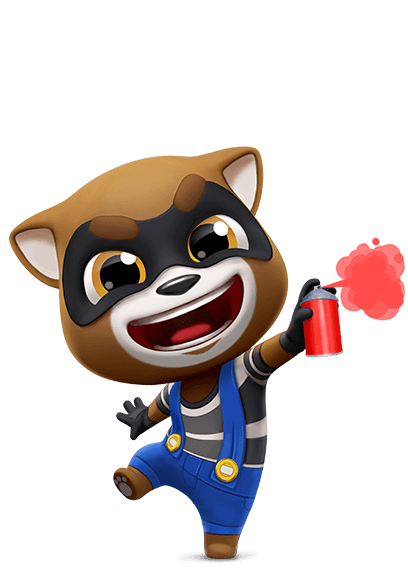 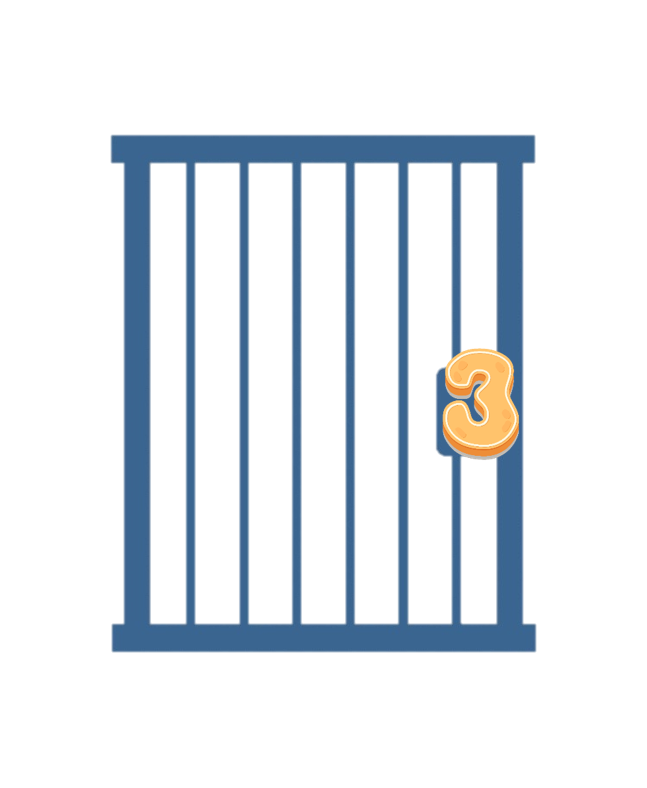 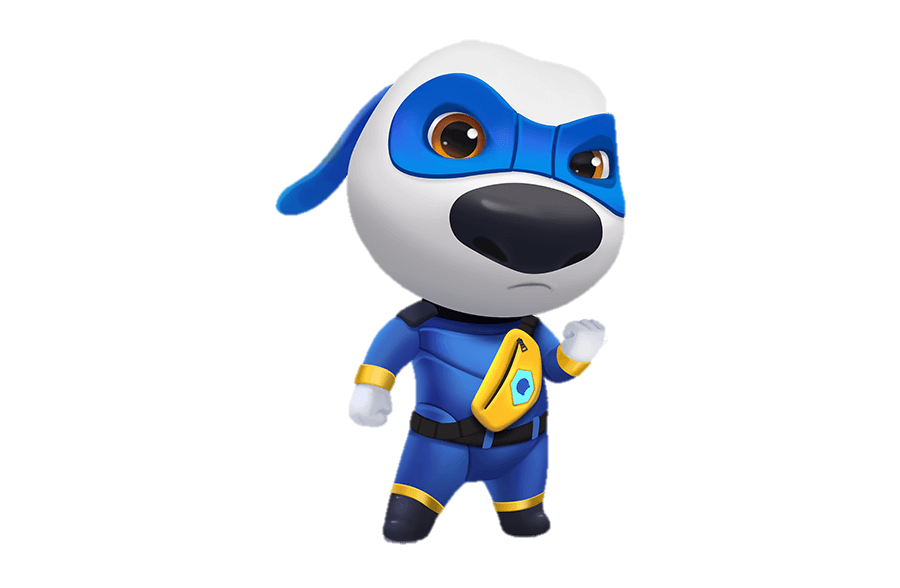 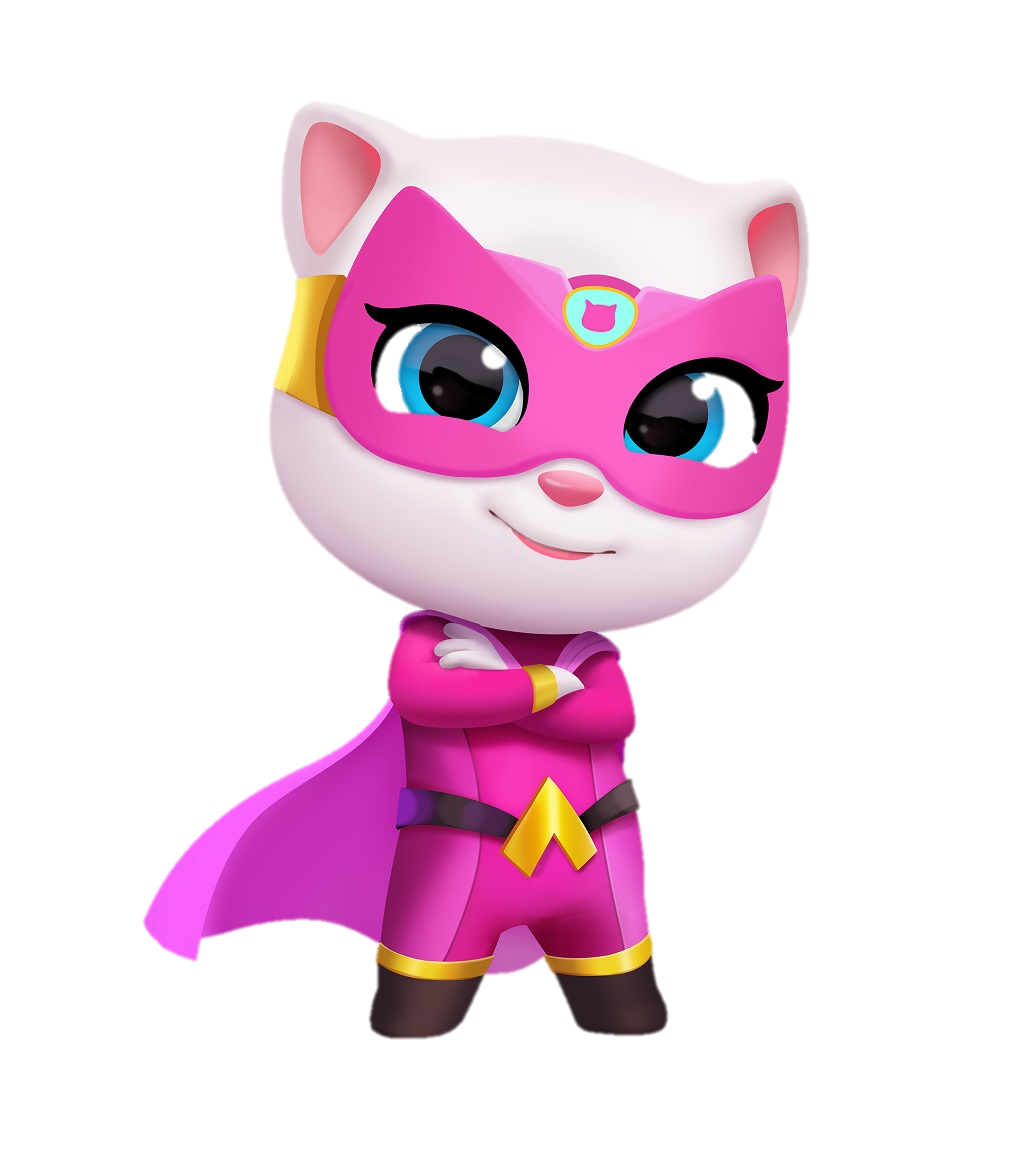 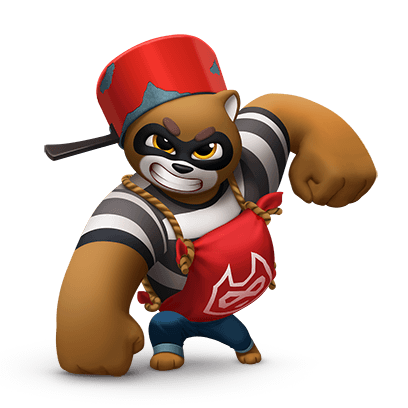 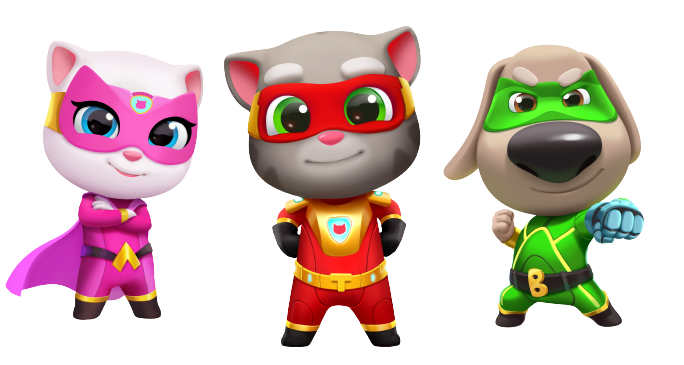 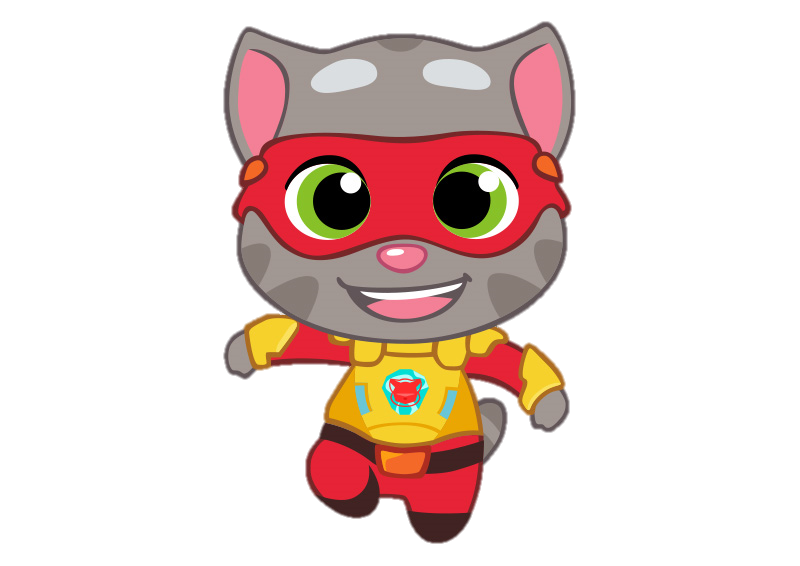 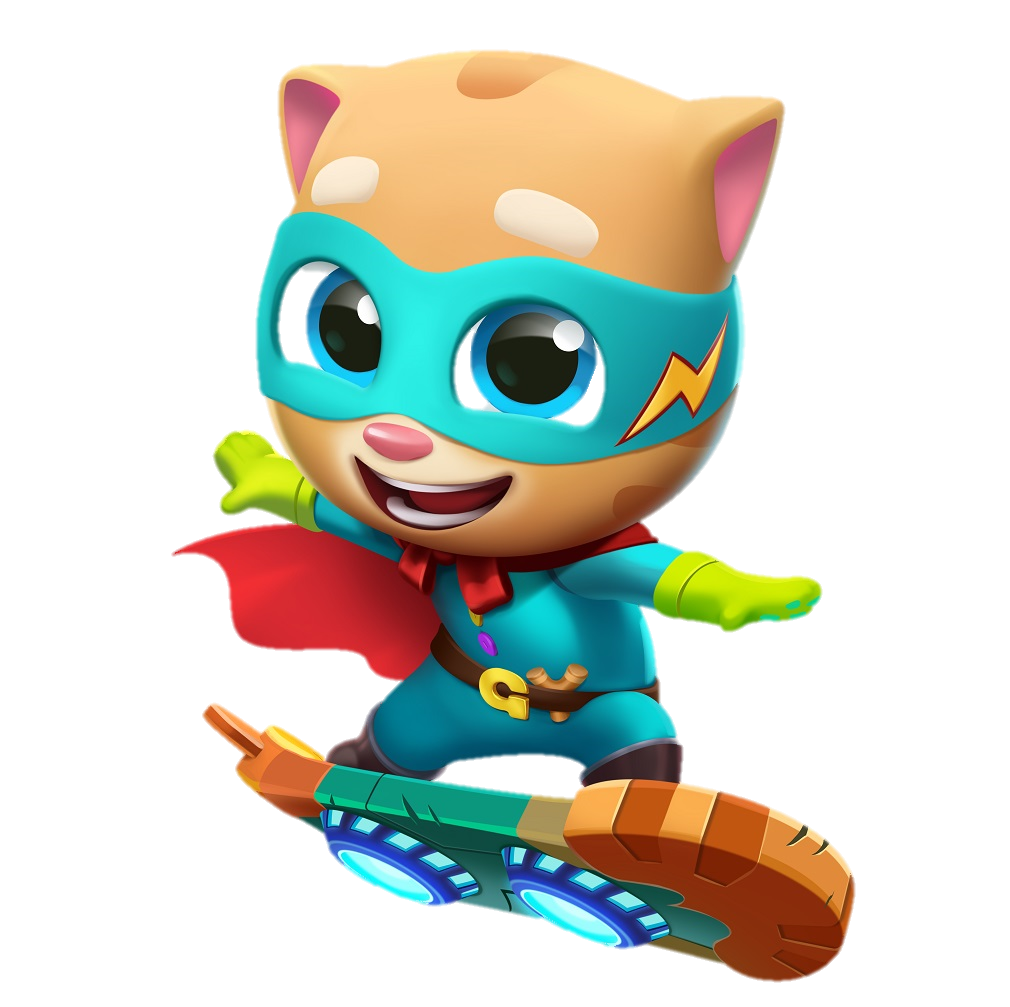 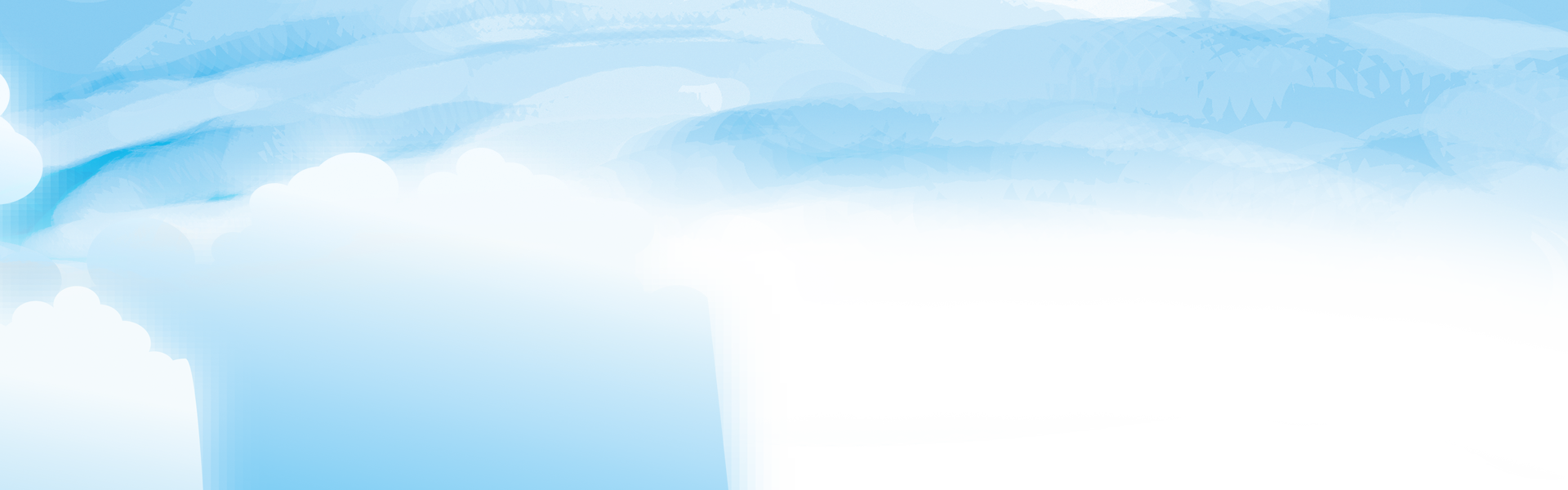 Củng cố
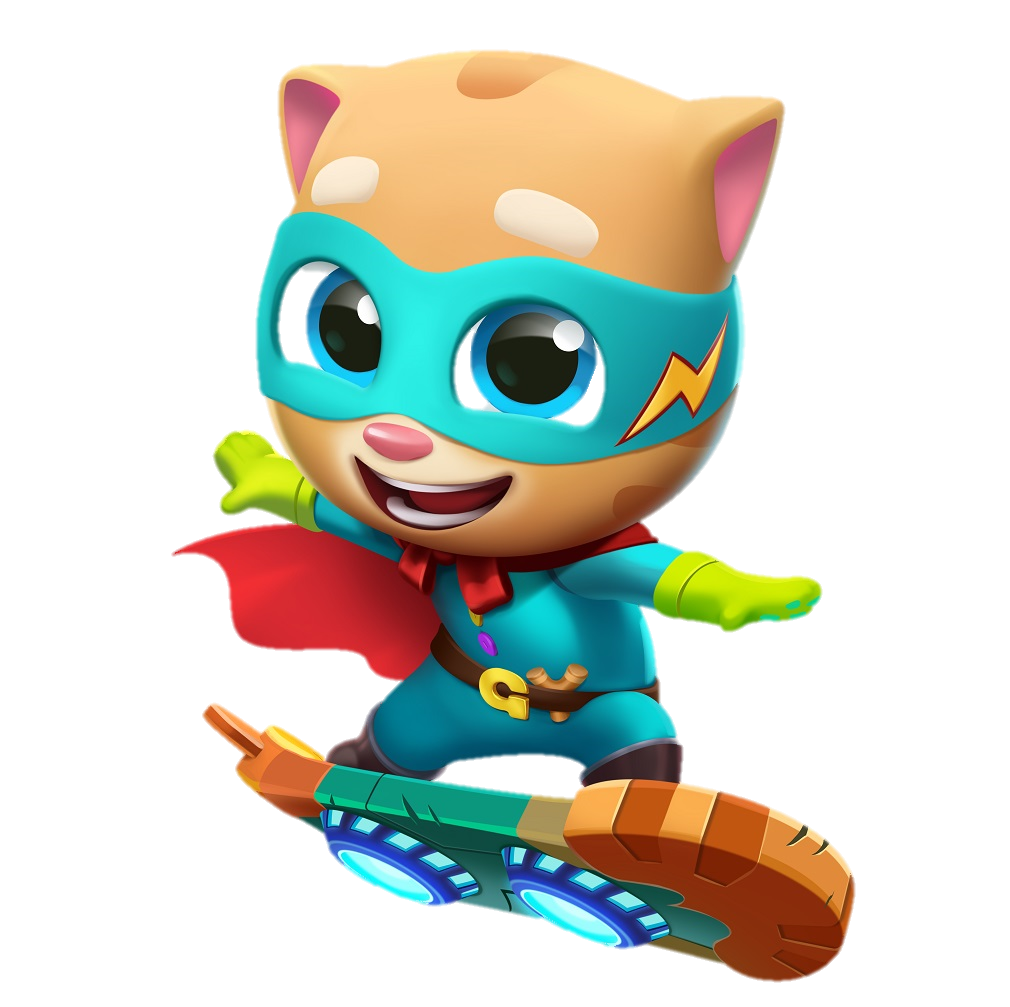 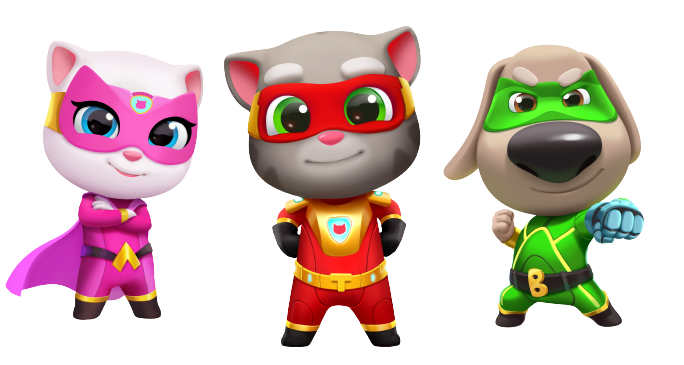 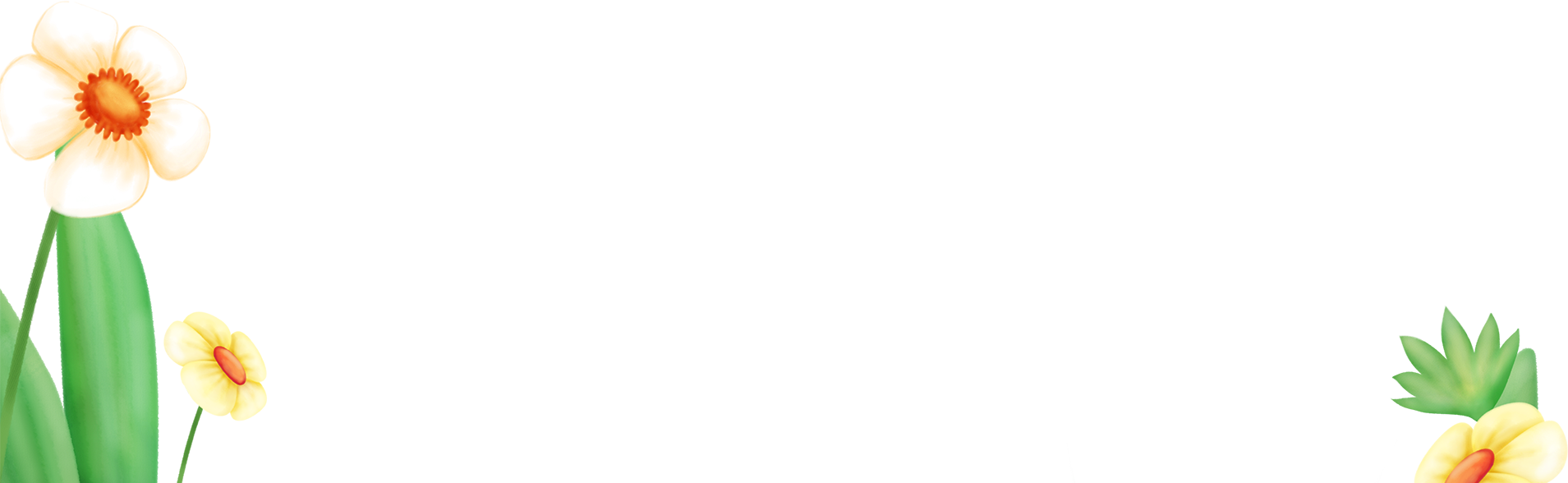 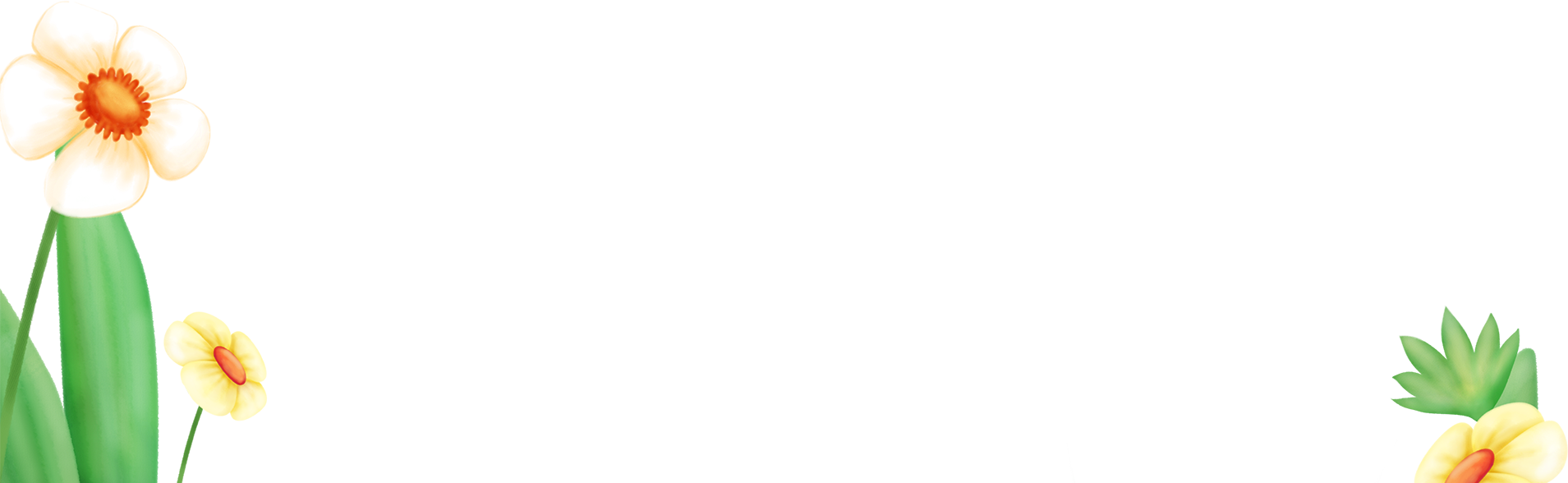 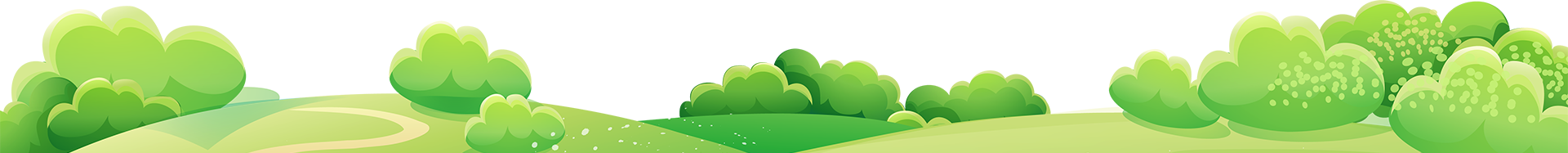 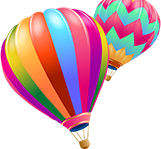 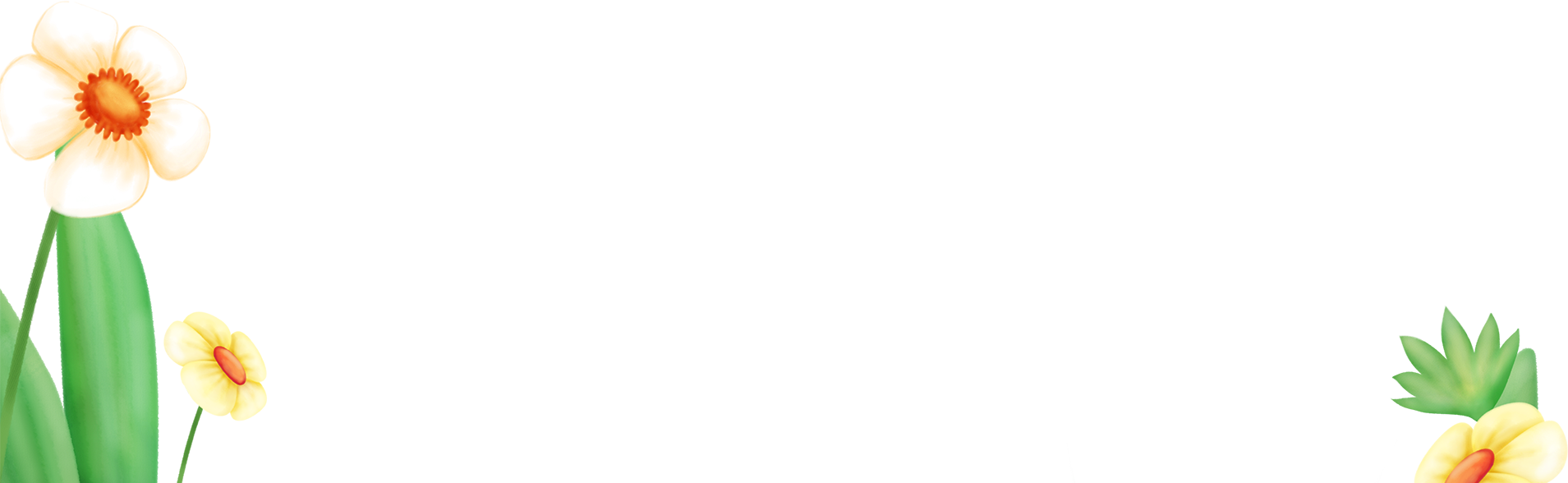 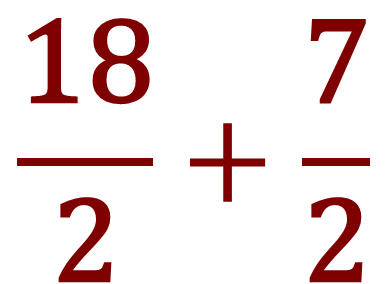 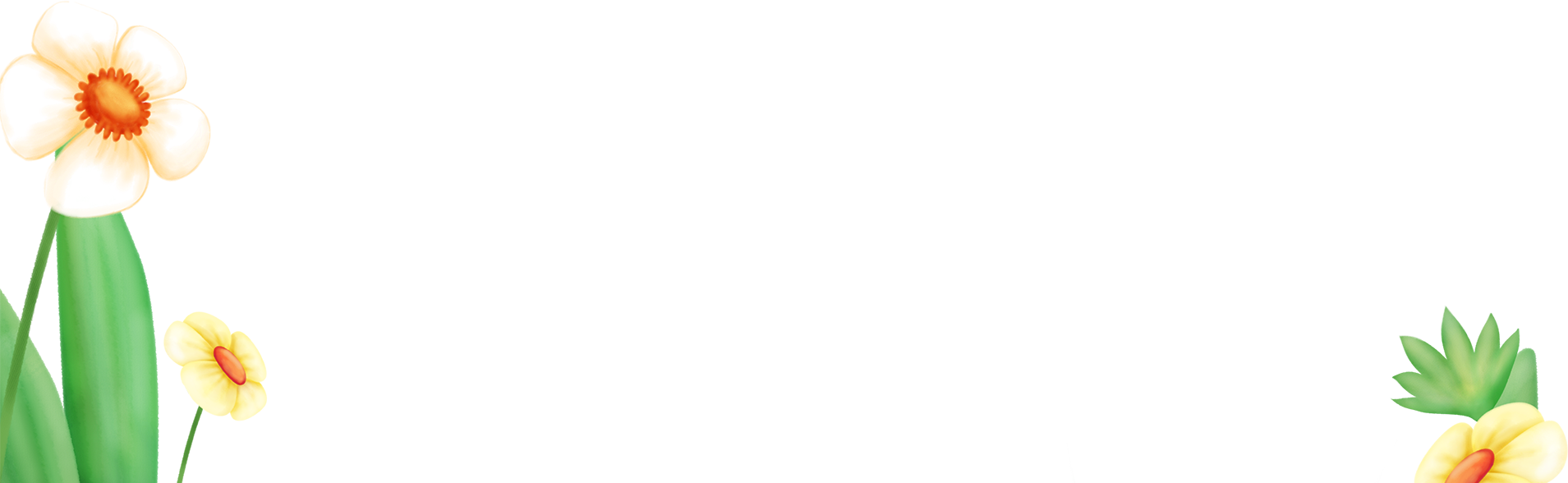 S
Đ
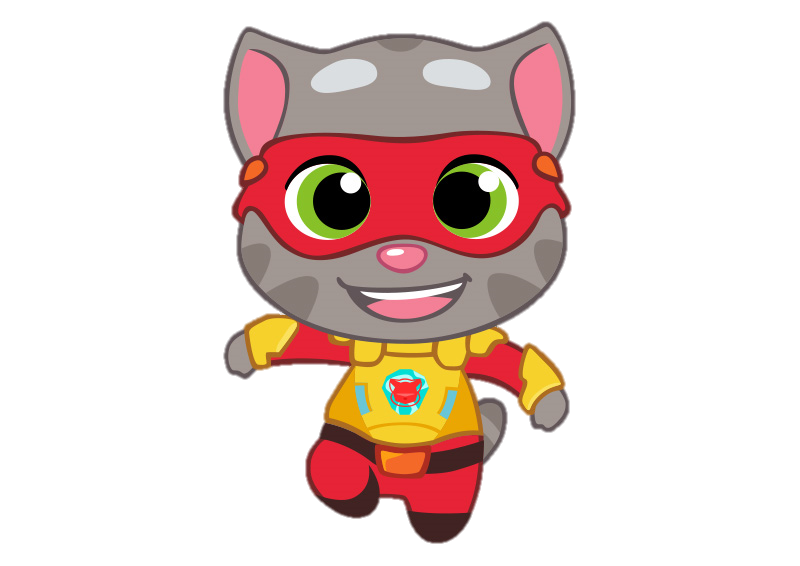 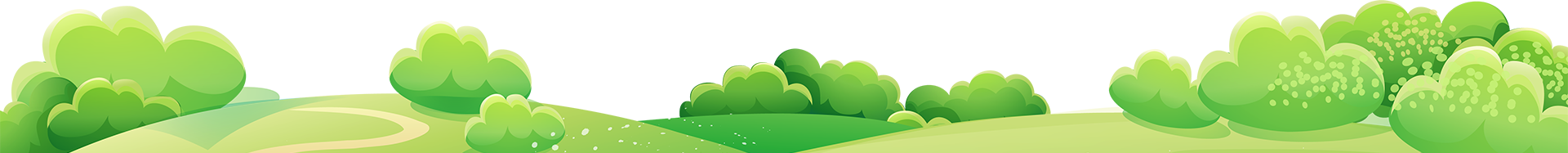 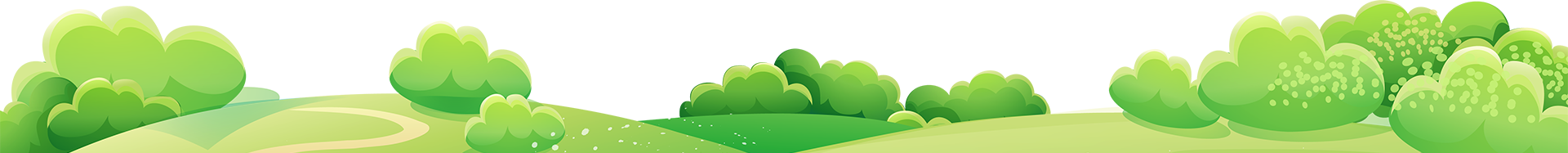 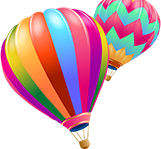 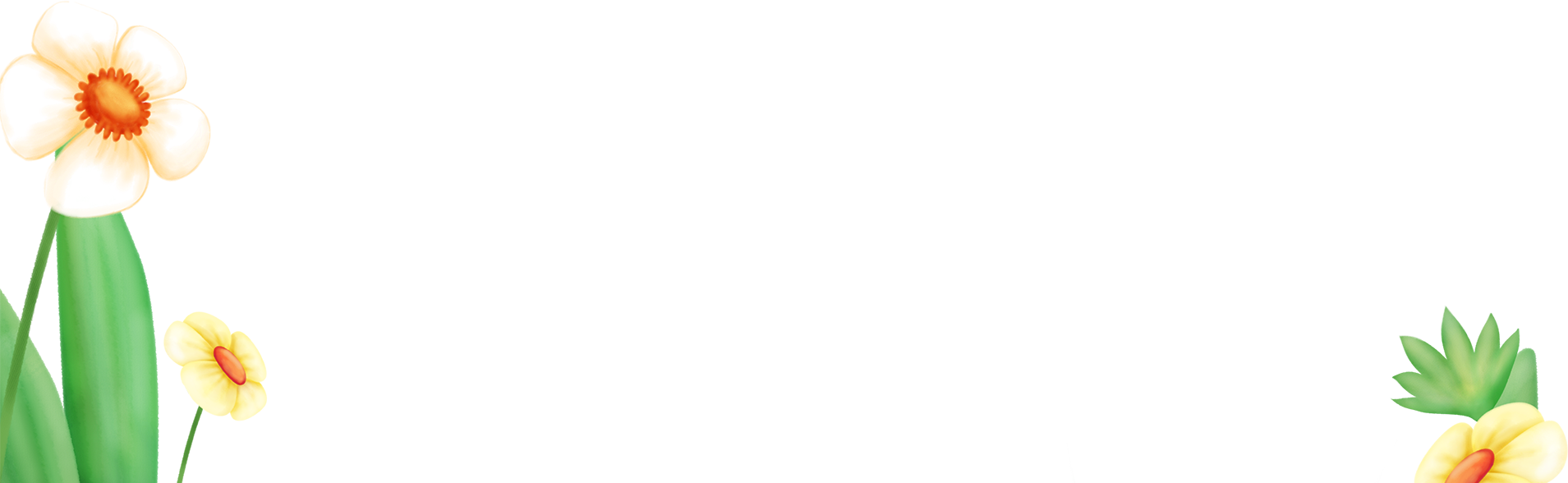 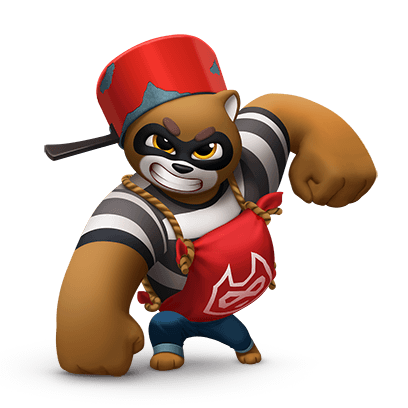 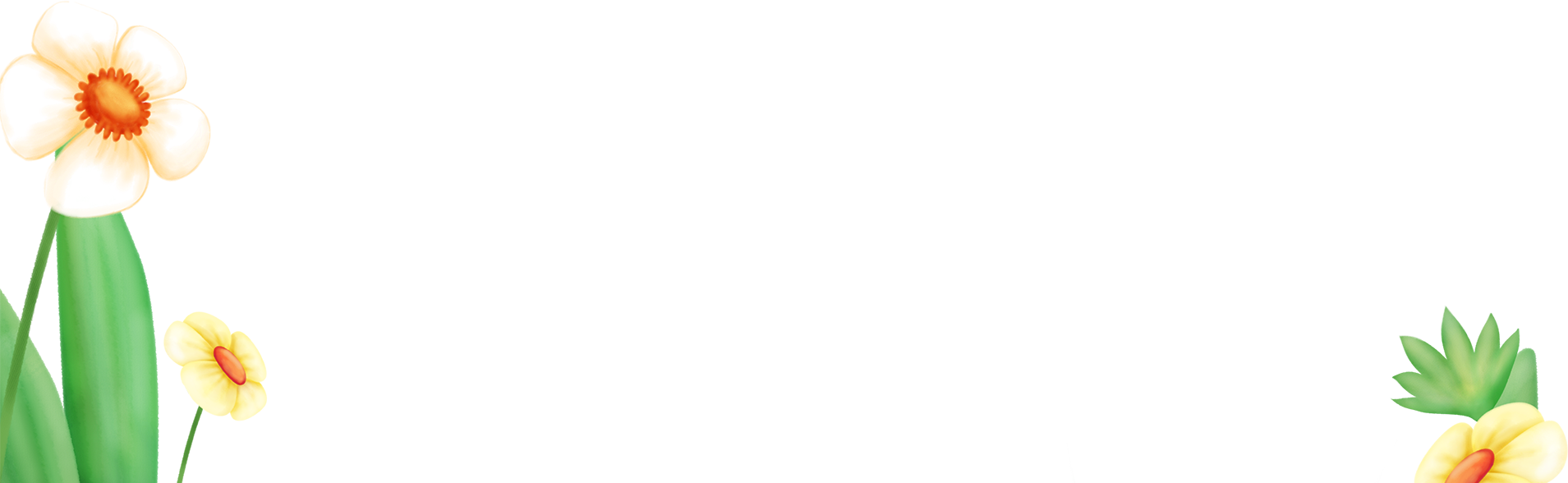 Đ
S
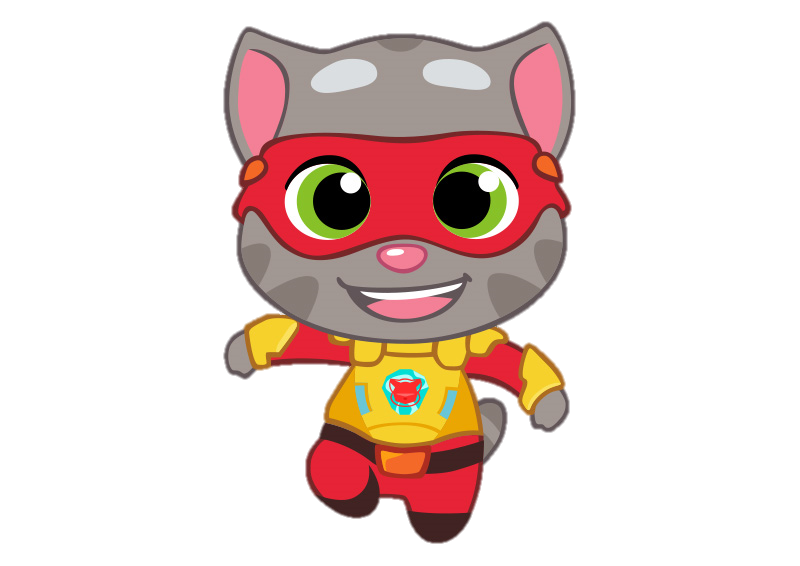 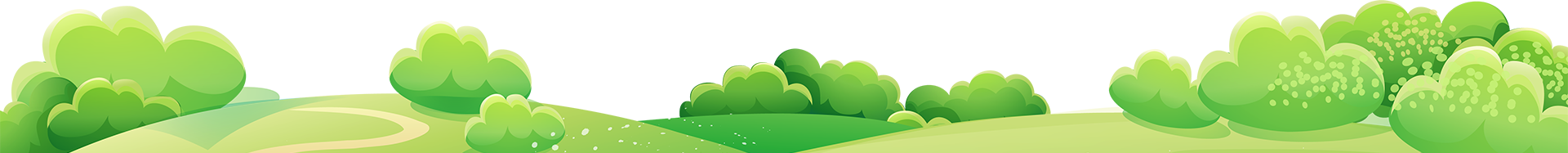 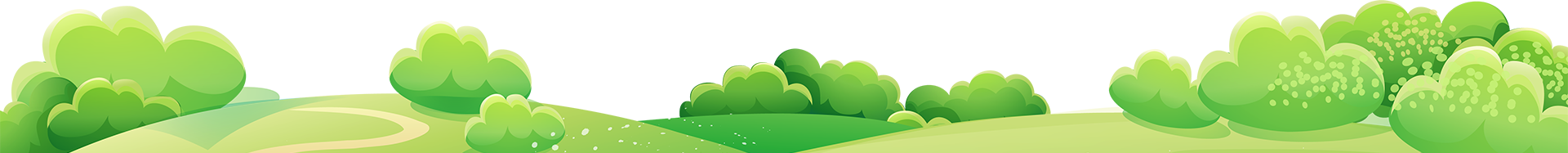 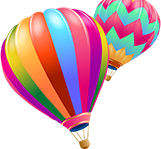 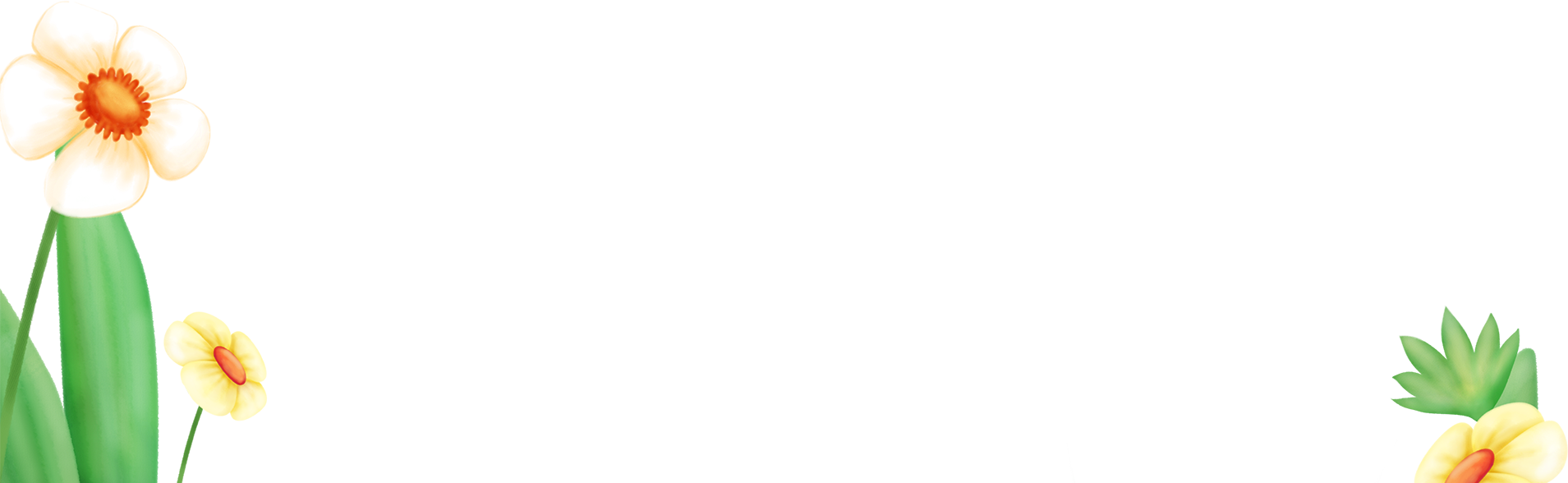 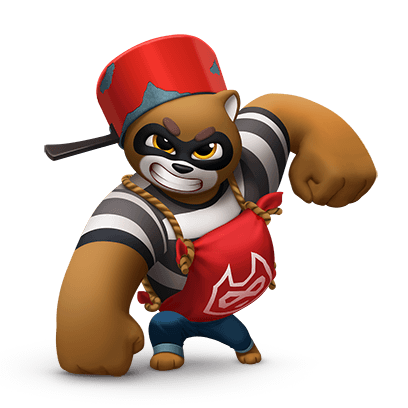 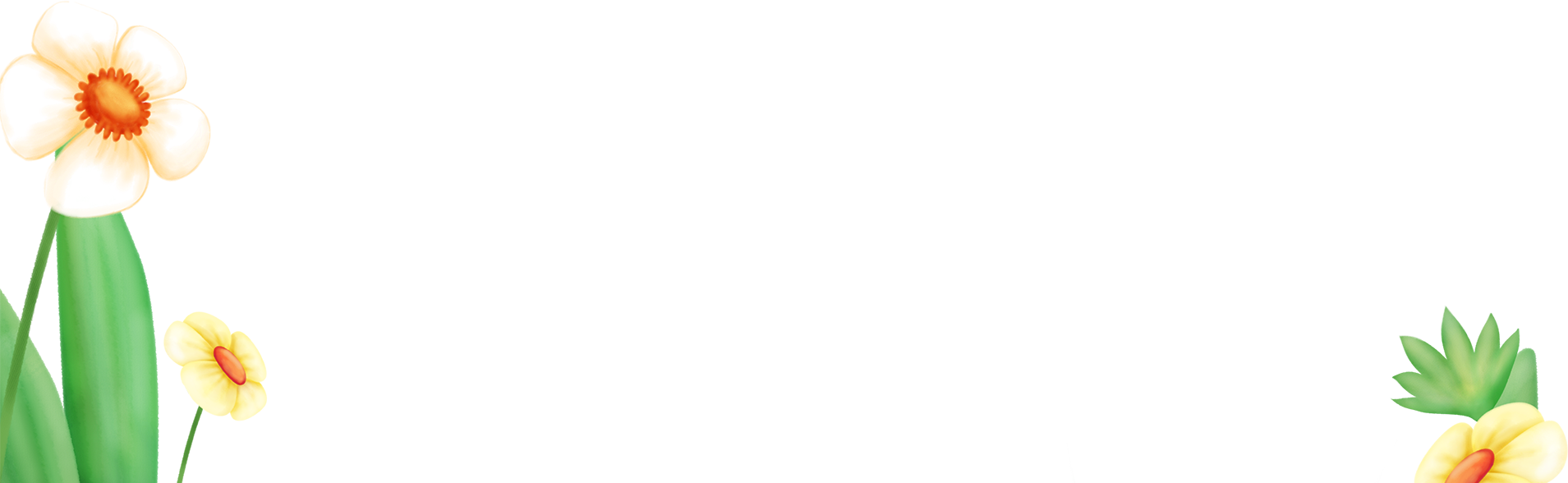 S
Đ
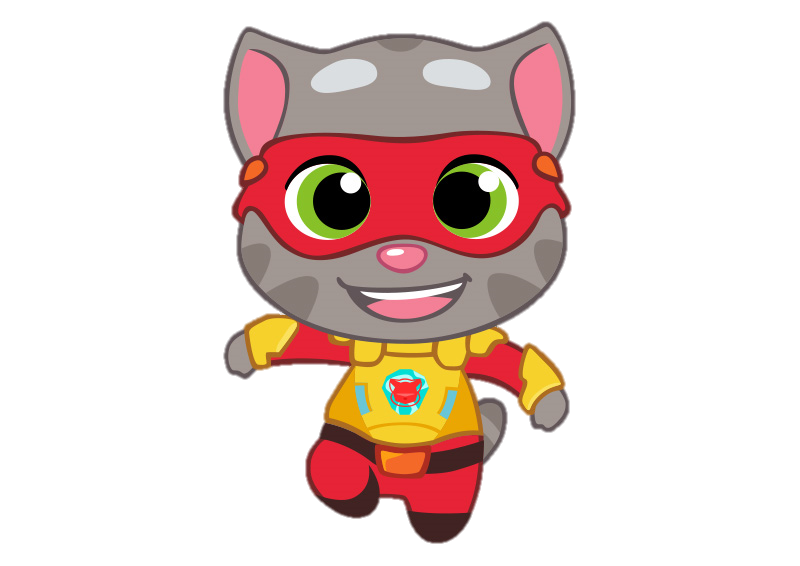 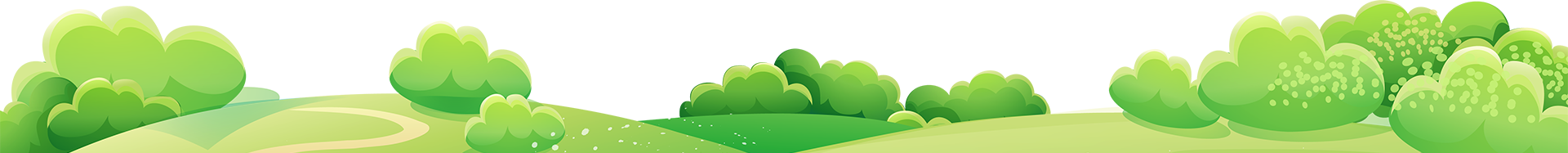 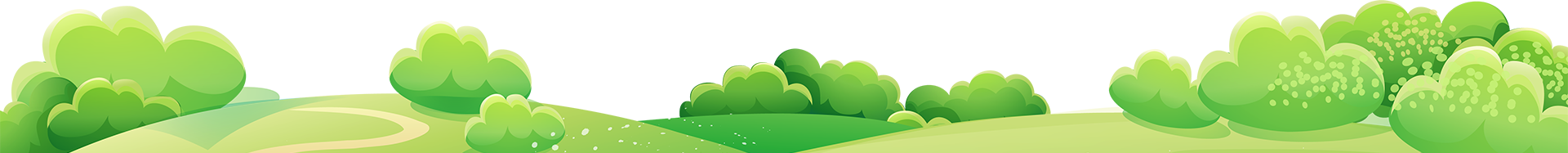 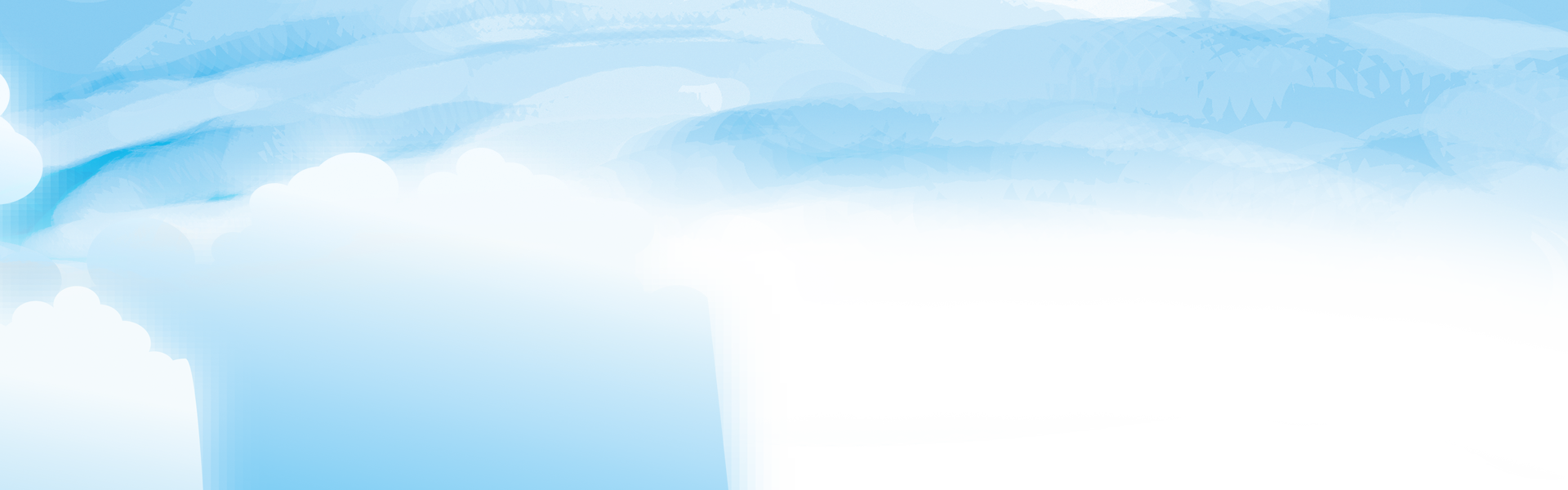 Dặn dò
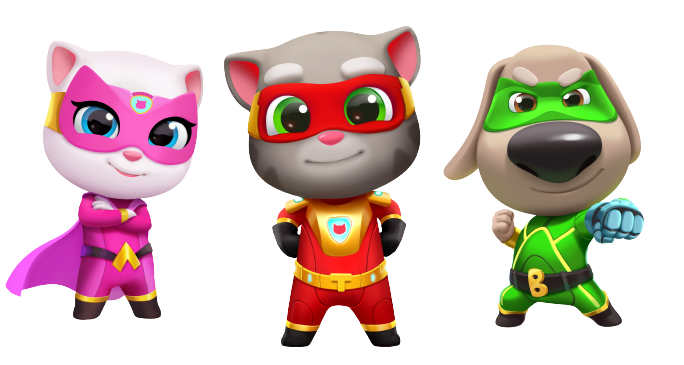 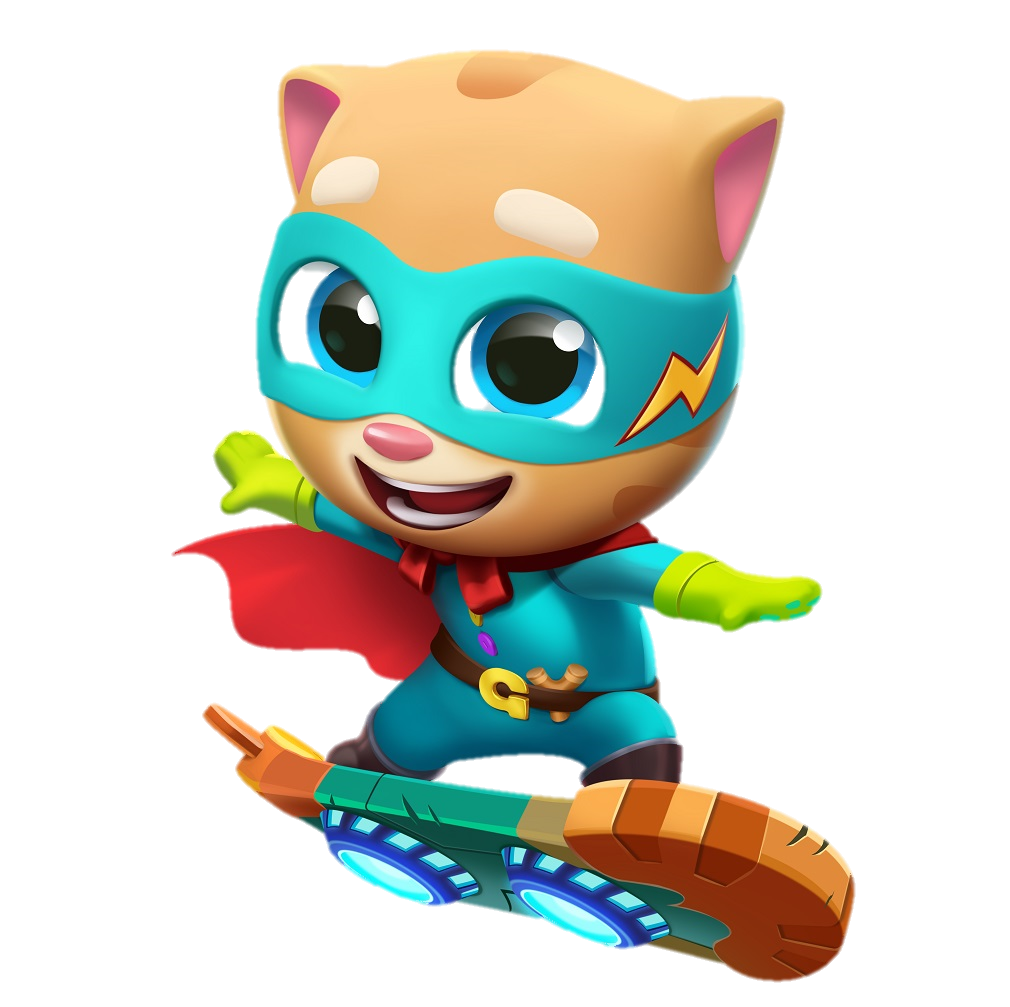 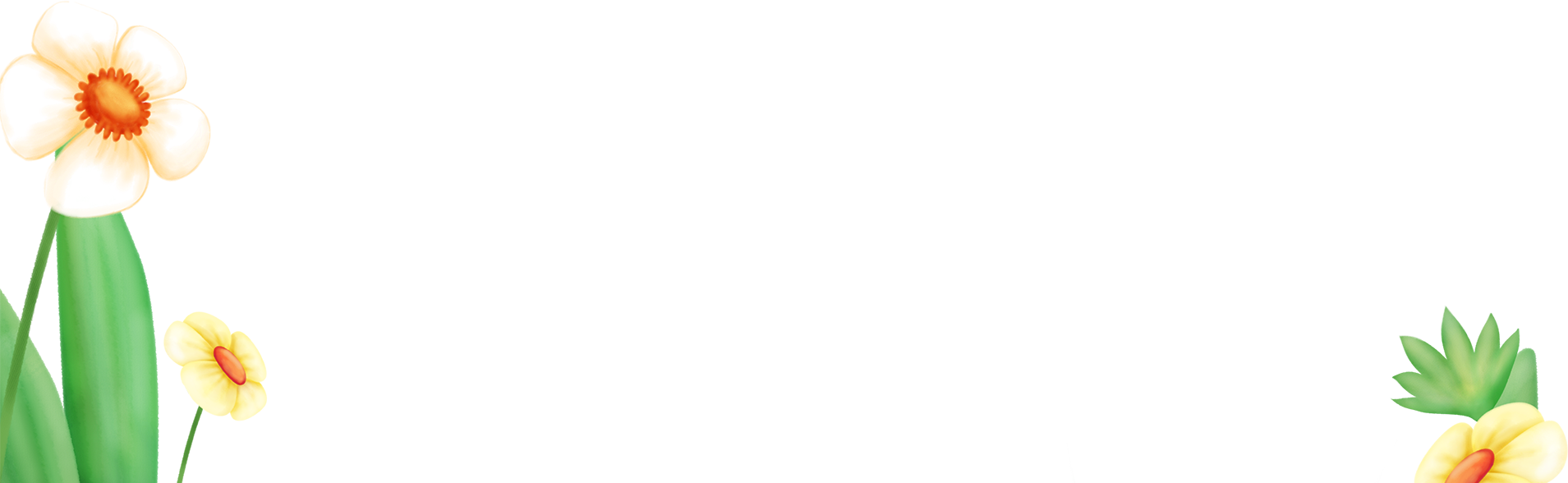 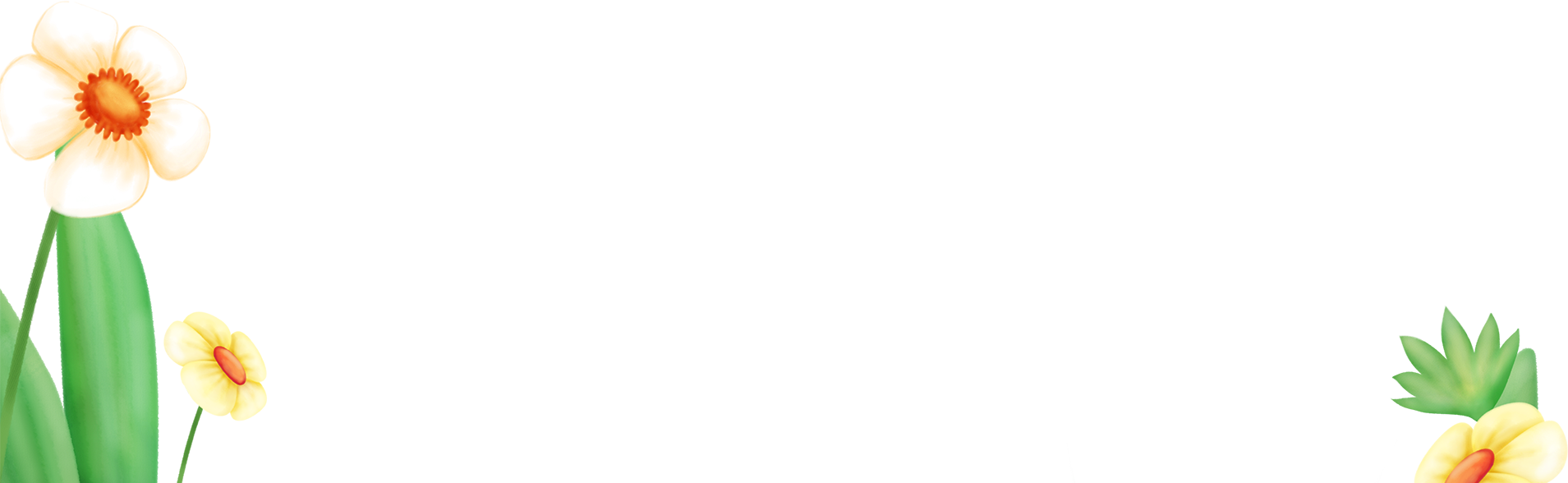 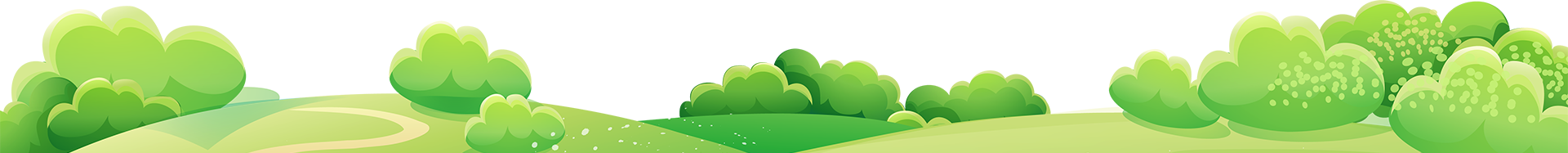 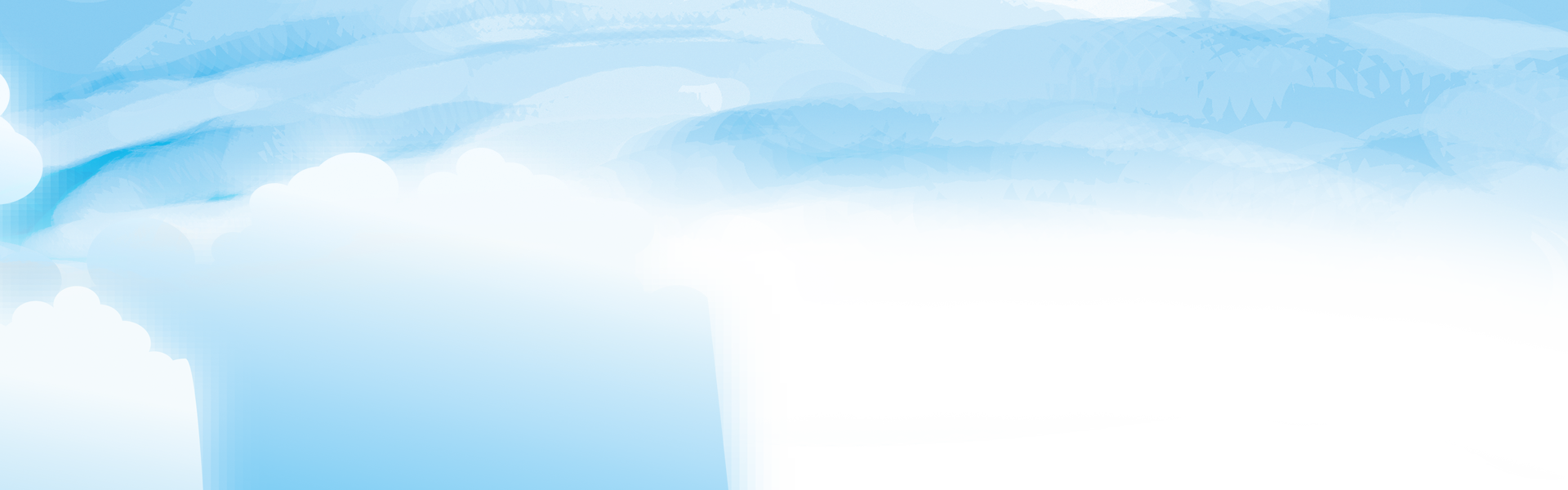 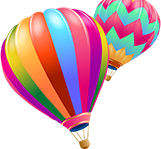 Chúc các em học tốt
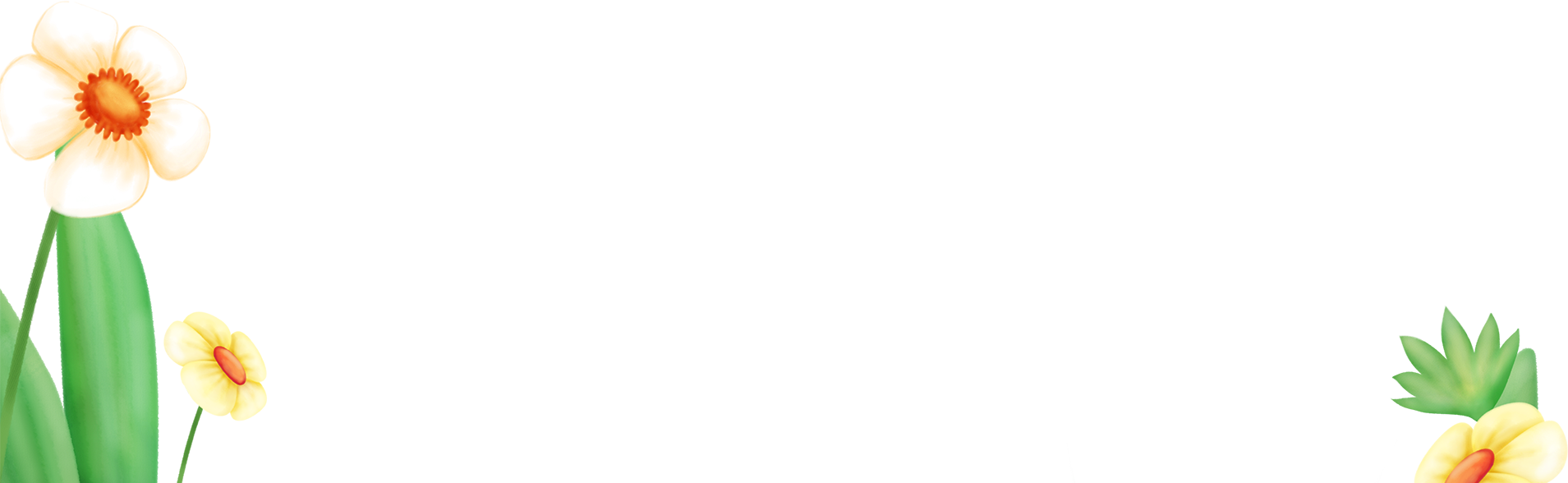 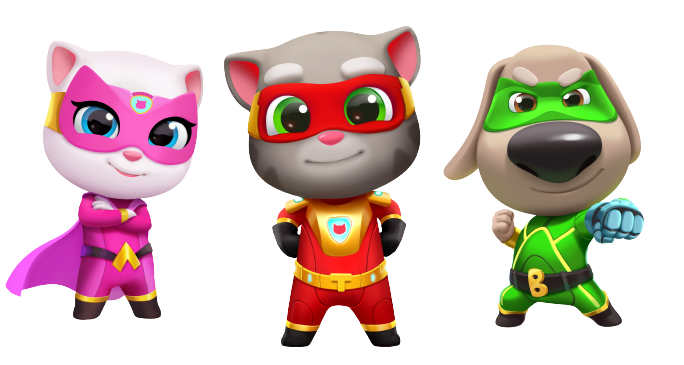 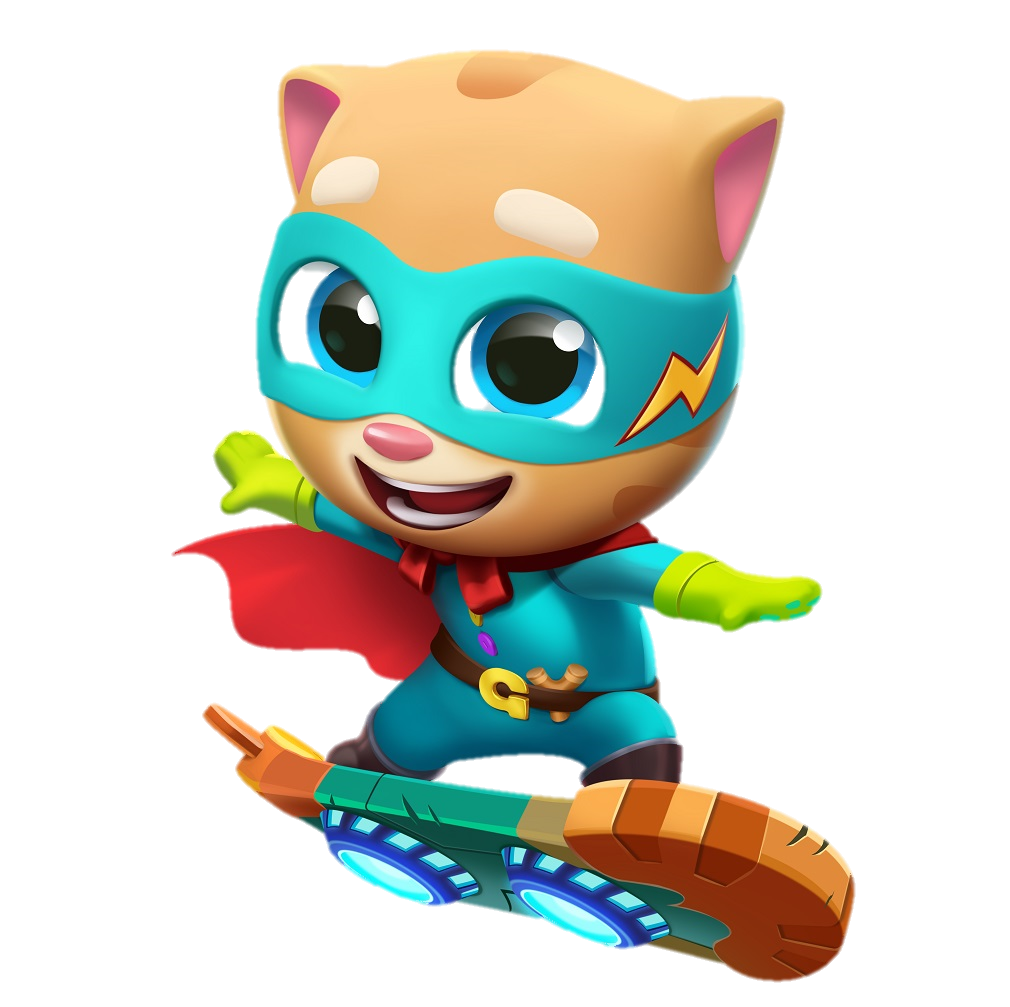 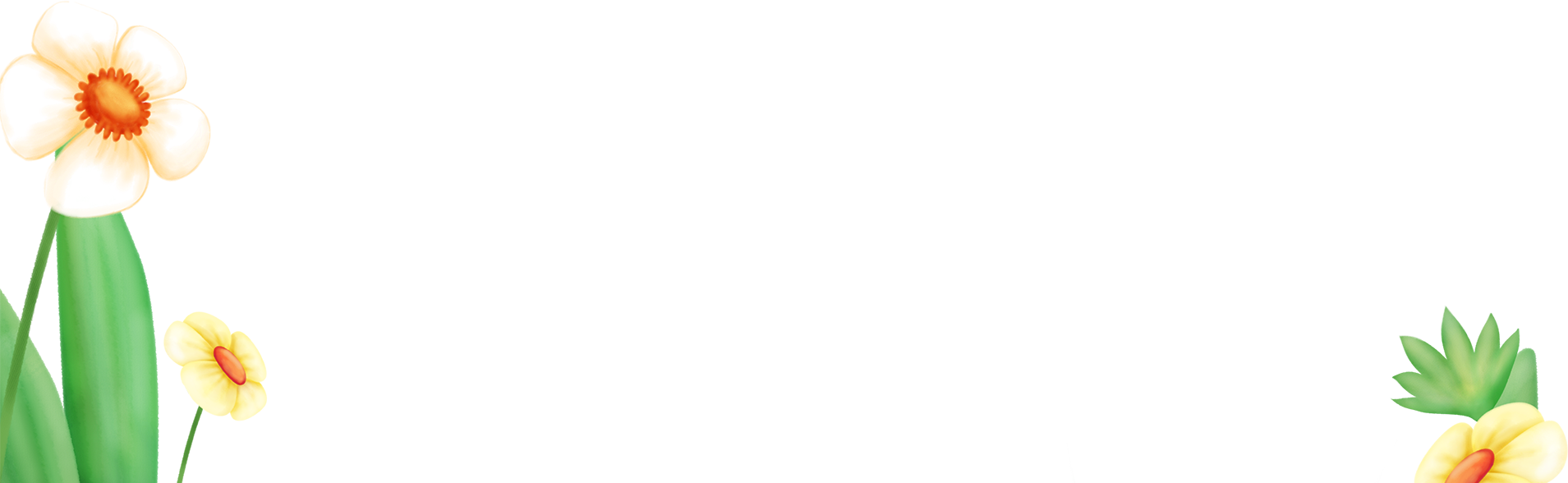 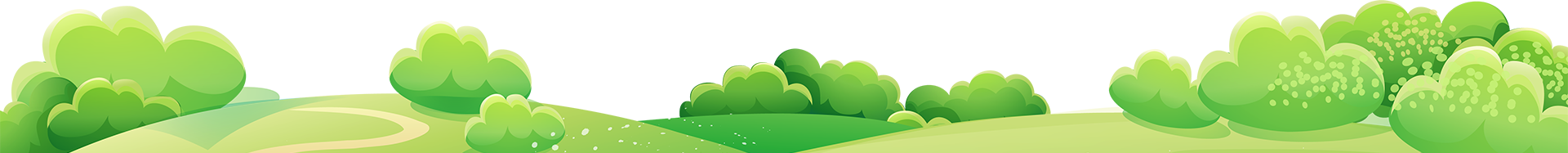 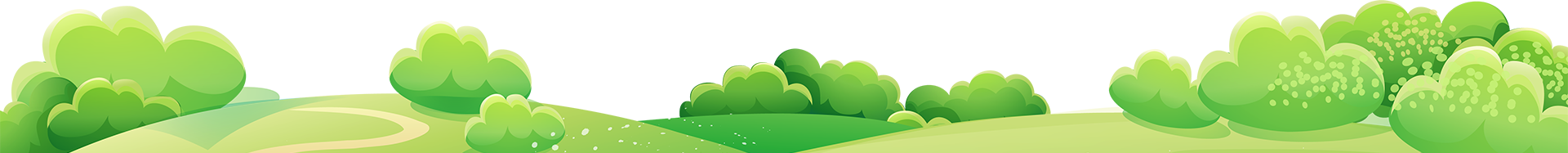